WGISS Client/Carbon PortalDemonstration
The WGISS Carbon Community Portal
The Objectives
To enable carbon community to find their interested data in the CEOS agency collections brokered by both CWIC and FedEO
To allow searching and accessing data within collections using CWIC and FedEO with keywords, spatial and/or temporal constraints
To provide common discovery and access of all CWIC partner holdings targeting at the Carbon Community
Step 1 Search
Collection Search
Collection Level Search (1)
Enter keywords
Keyword autocompletion
GCMD taxonomy hierarchical context
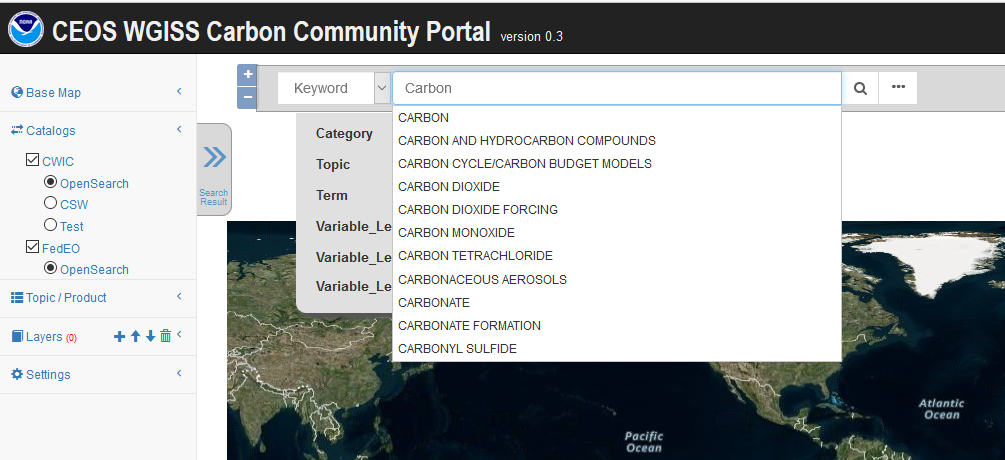 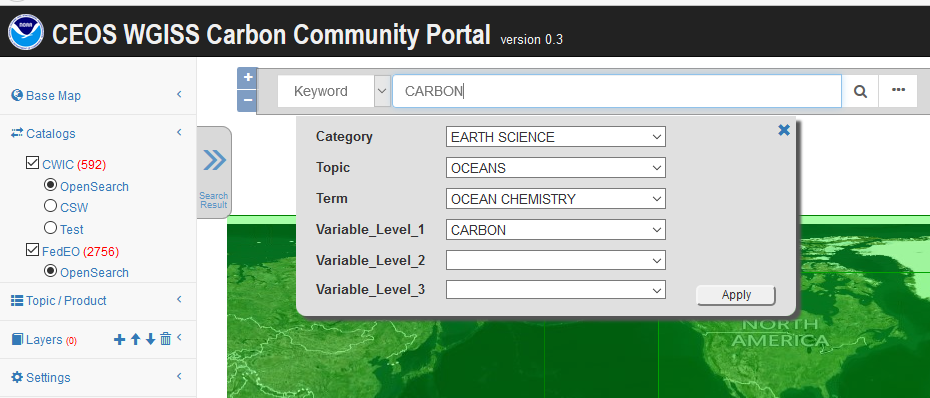 Collection Level Search (2)
Collection results matching the keywords
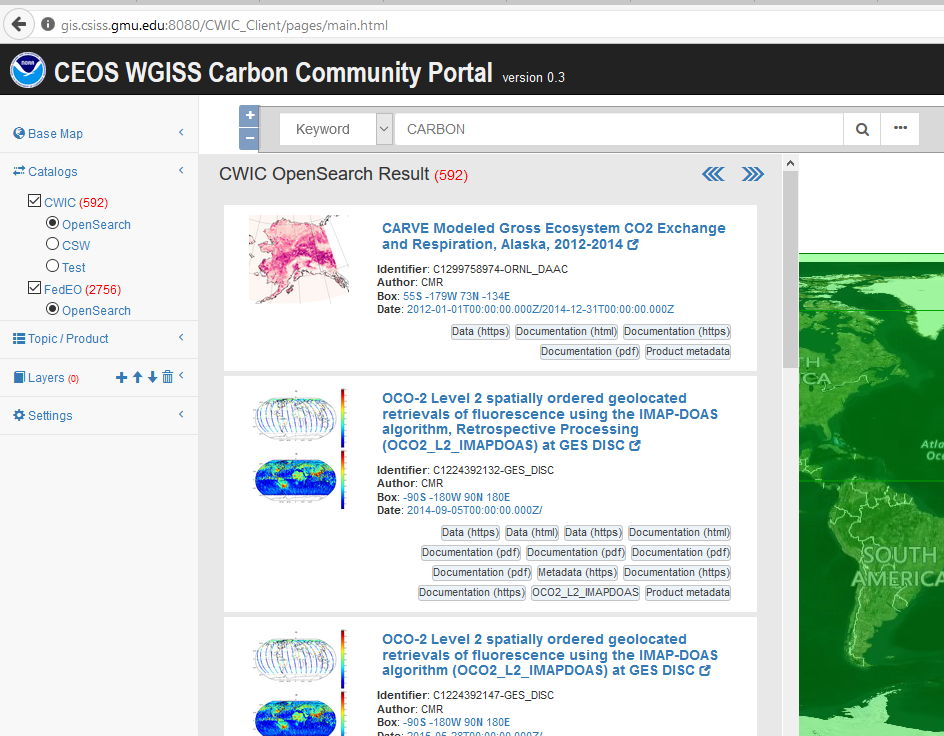 Collection Level Search (2)
Collection results matching the keywords
Total record number from both CWIC and FedEO (e.g. 592 matches from CWIC and 2756 collections from FedEO that matches “CARBON”)
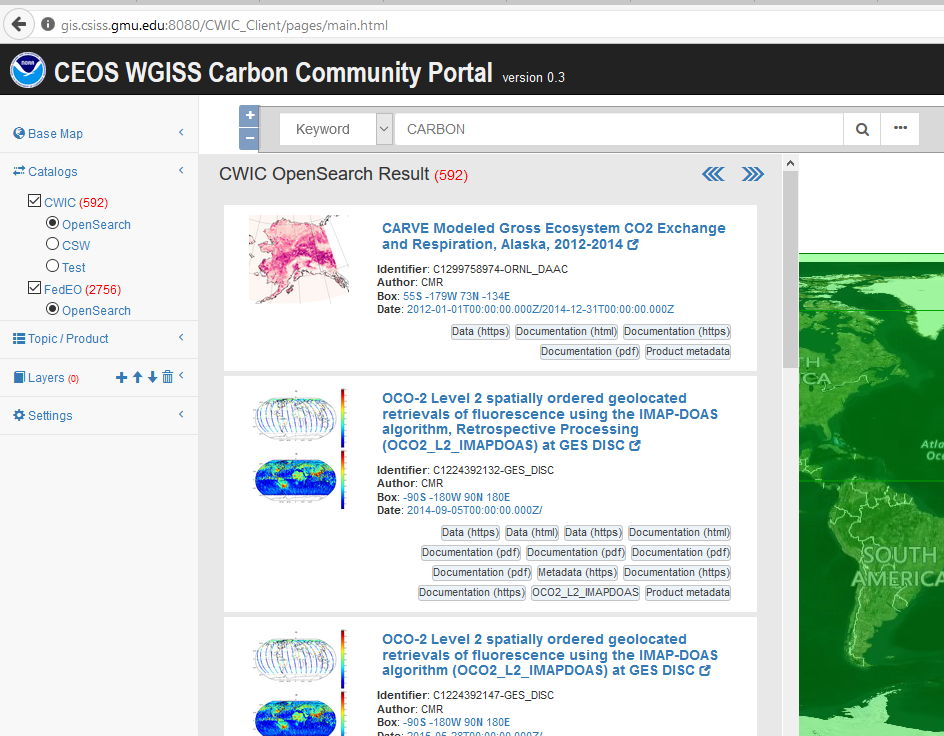 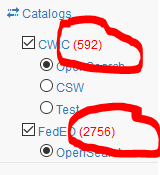 Collection Level Search (2)
Collection results matching the keywords
Total record
First page of 10 matches shown with details (e.g. identifier, author, bounding box, date, links to data/metadata)
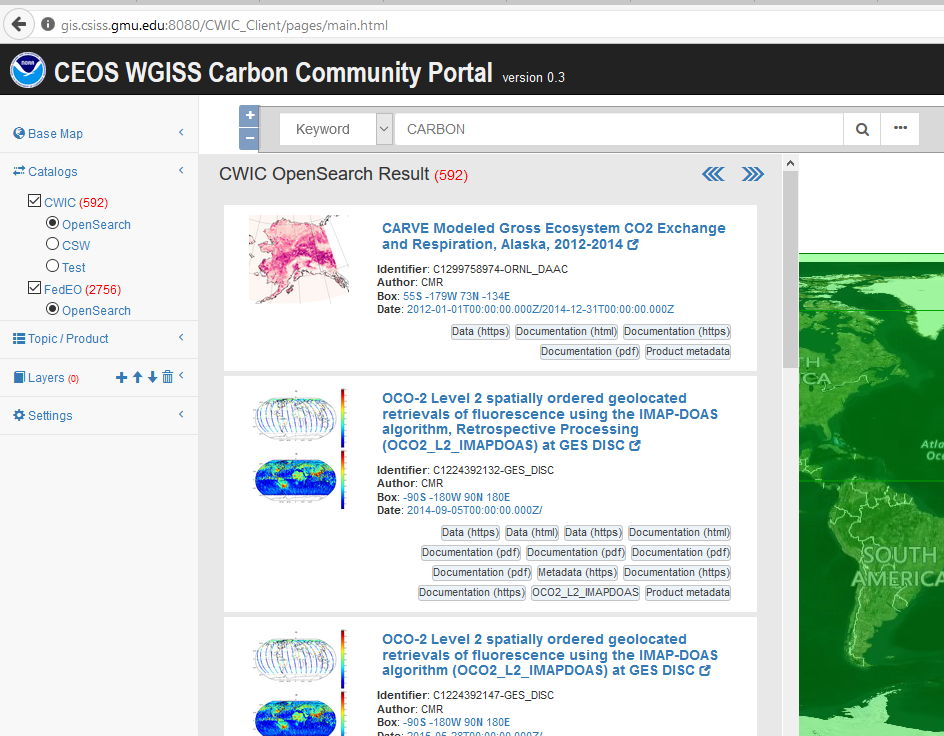 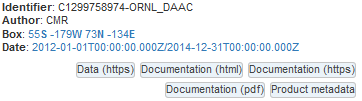 Collection Level Search (2)
Collection results matching the keywords
Total record
First page of 10
All links are active that brings up linked page /metadata/data
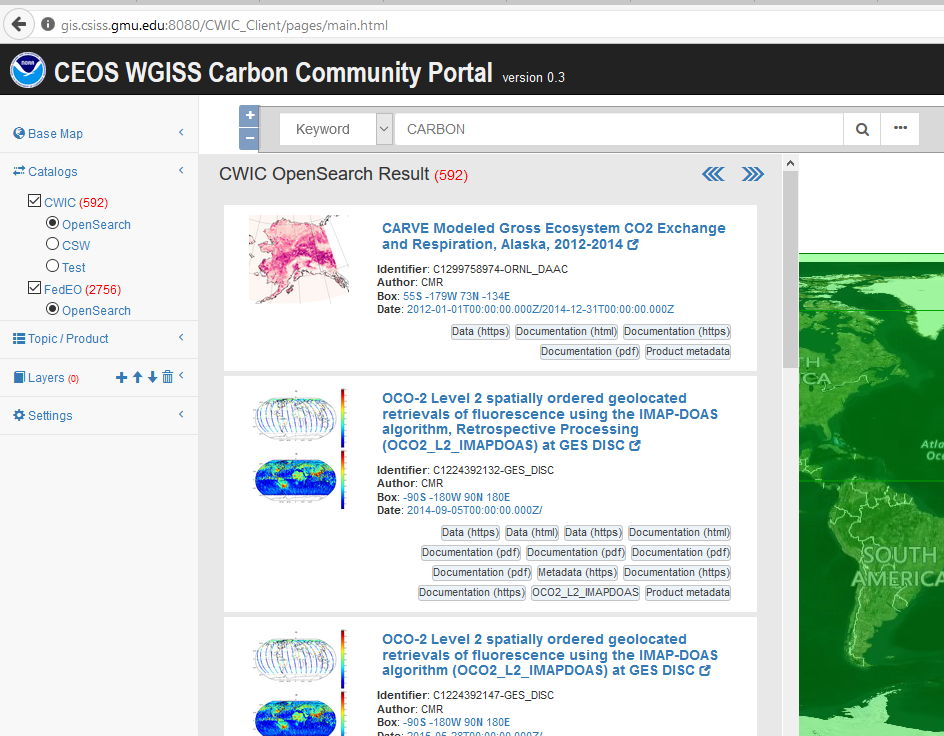 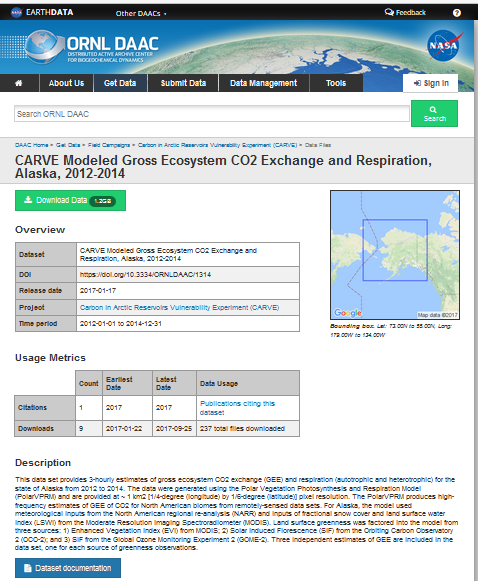 Collection Level Search (2)
Collection results matching the keywords
Total record
First page of 10
All links
Spatial coverage is highlighted on map when clicking on bounding box (e.g. the first collection is for Alaska)
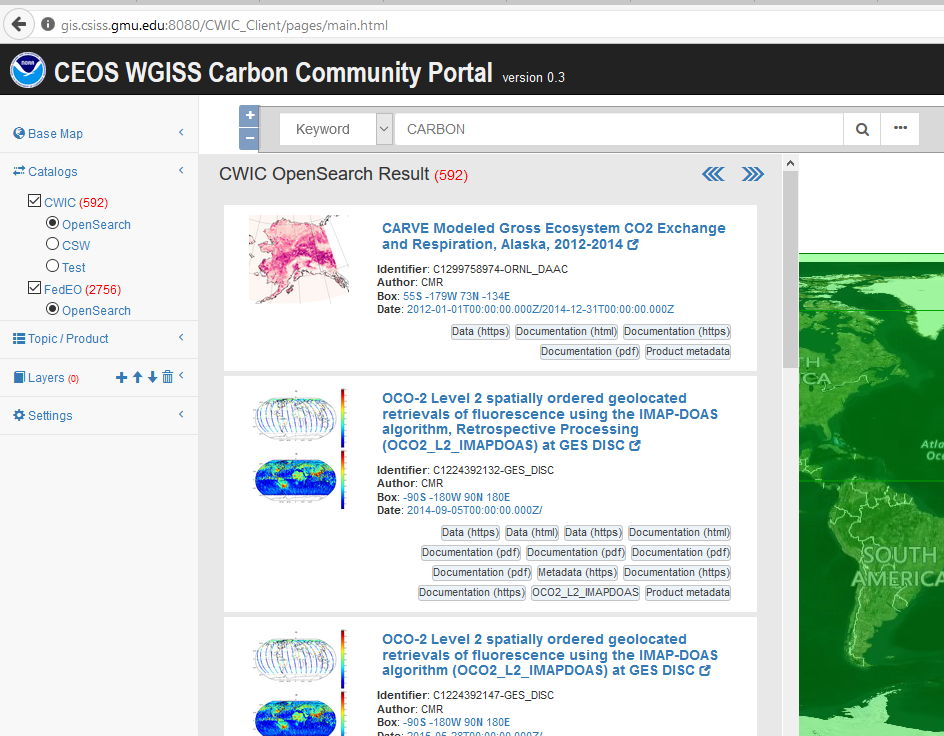 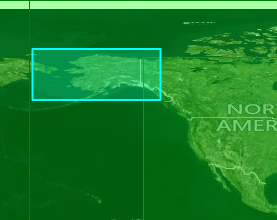 Collection Level Search (2)
Collection results matching the keywords
Total record
First page of 10
All links
Spatial coverage
Temporal coverage is shown on timeline when clicking on date range
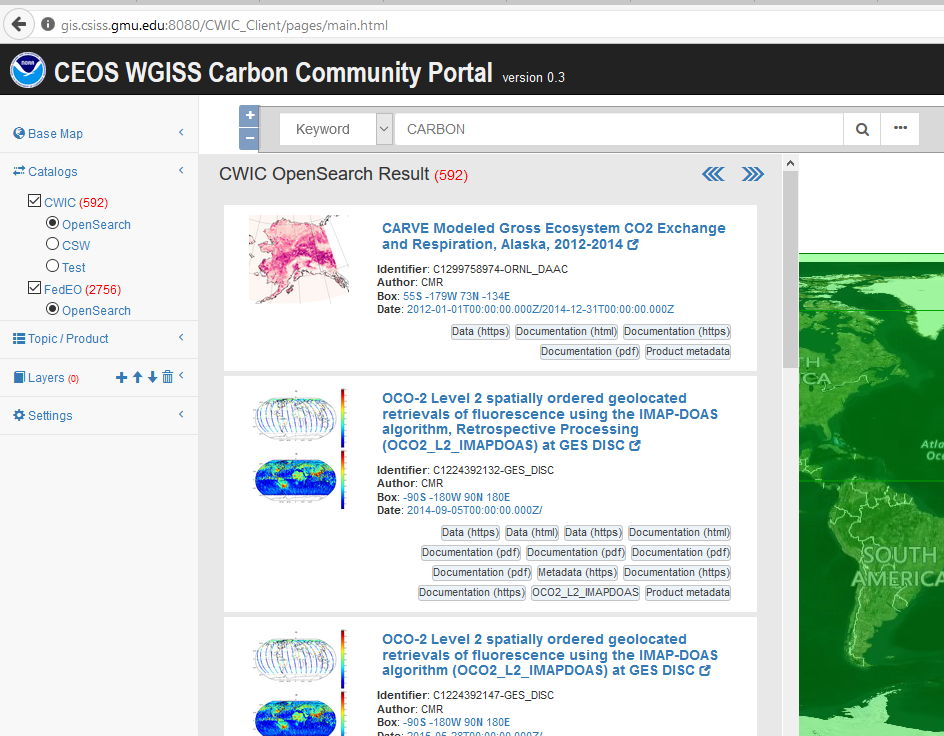 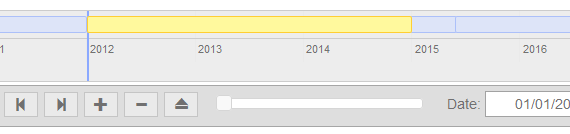 Collection Level Search (2)
Collection results matching the keywords
Total record
First page of 10
All links
Spatial coverage
Temporal coverage
Click on the title of collection to start the granule level search ( if applicable)
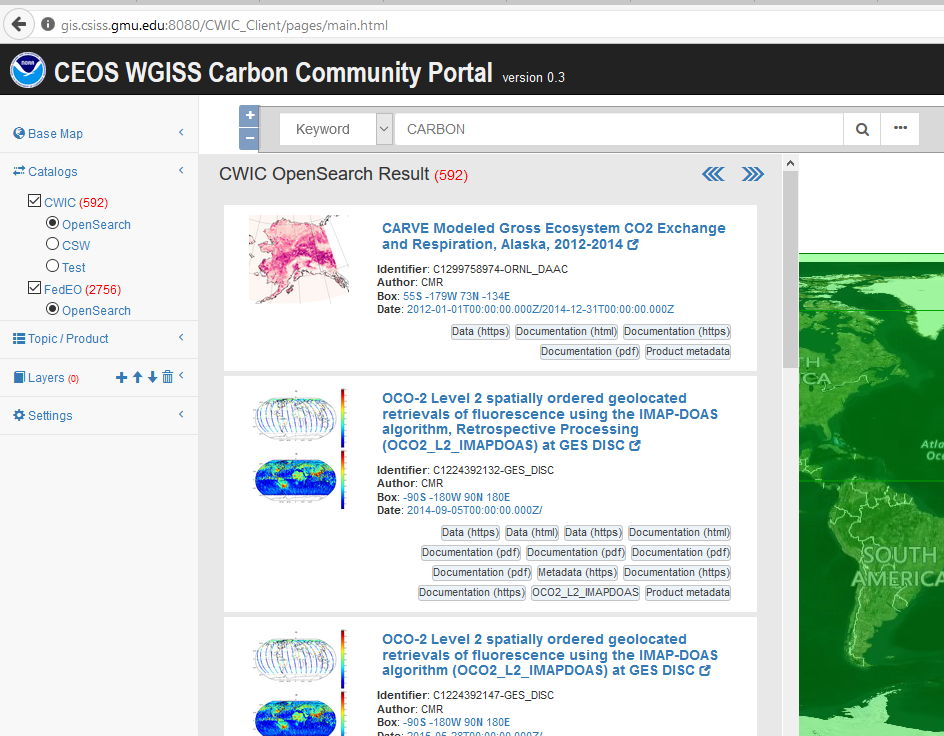 Click it to start 
granule level search
Step 2 Search
Granule Search
Granule Level Search (1)
Search granule within collection
Click on the title of the collection to start the granule level search (e.g. “OCO-2 Level 2 spatially ordered geolocated retrievals of fluorescence....”)
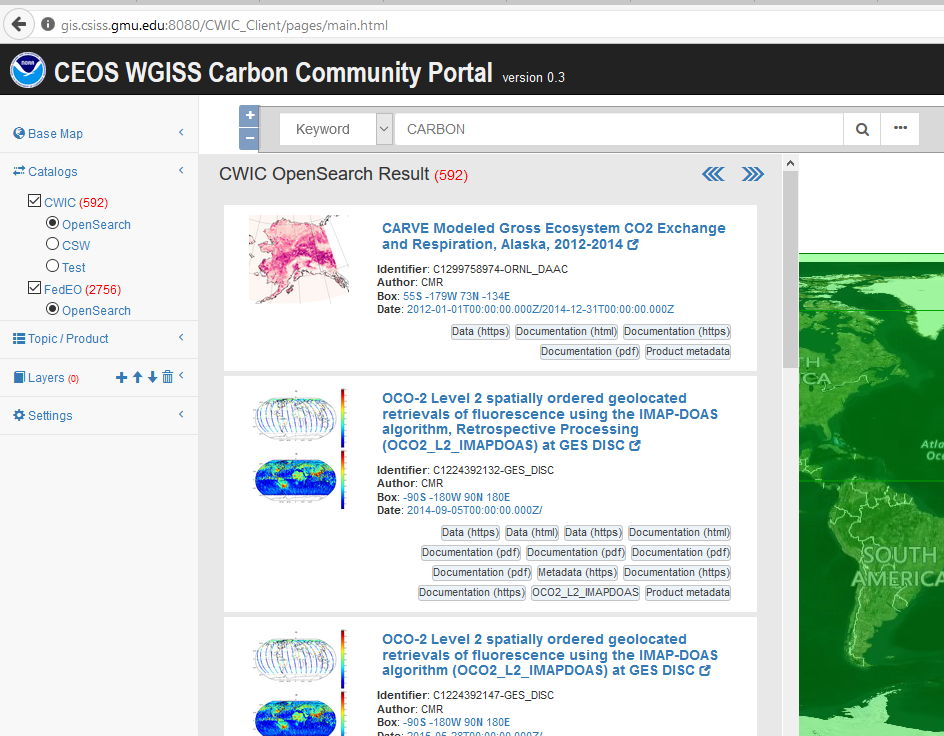 Click it to start 
granule level search
Granule Level Search (2)
Granules of the collection meeting spatial/temporal constraints
All granules
Filtered by spatial constraint
Filtered by temporal constraint
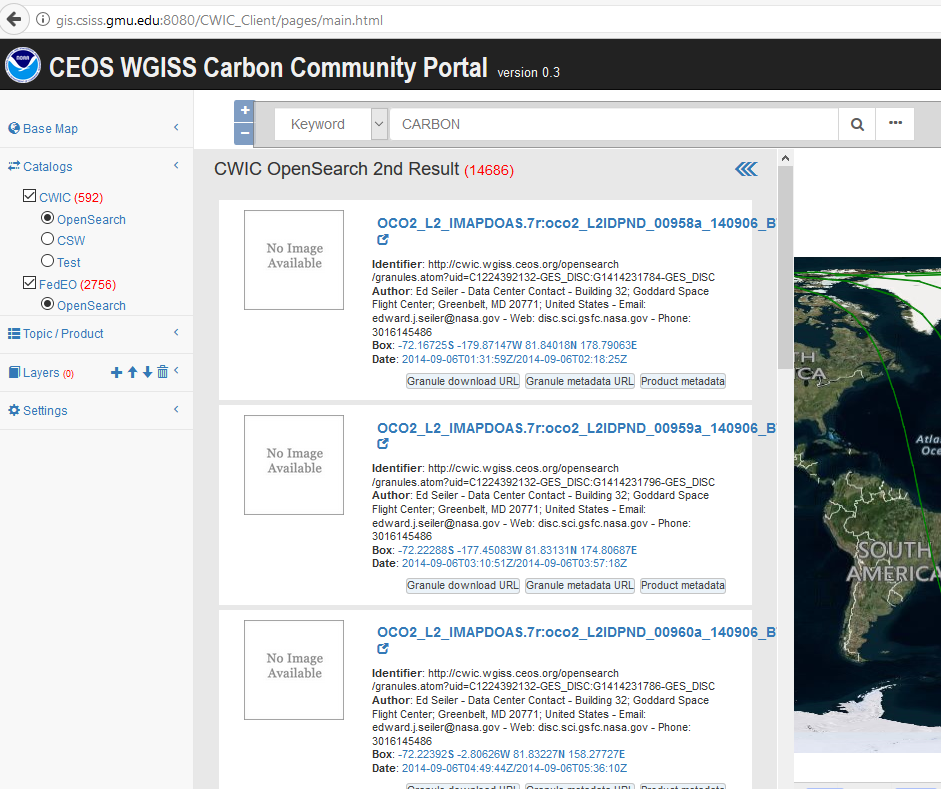 Granule Level Search (3)
Granules
Total number of granules
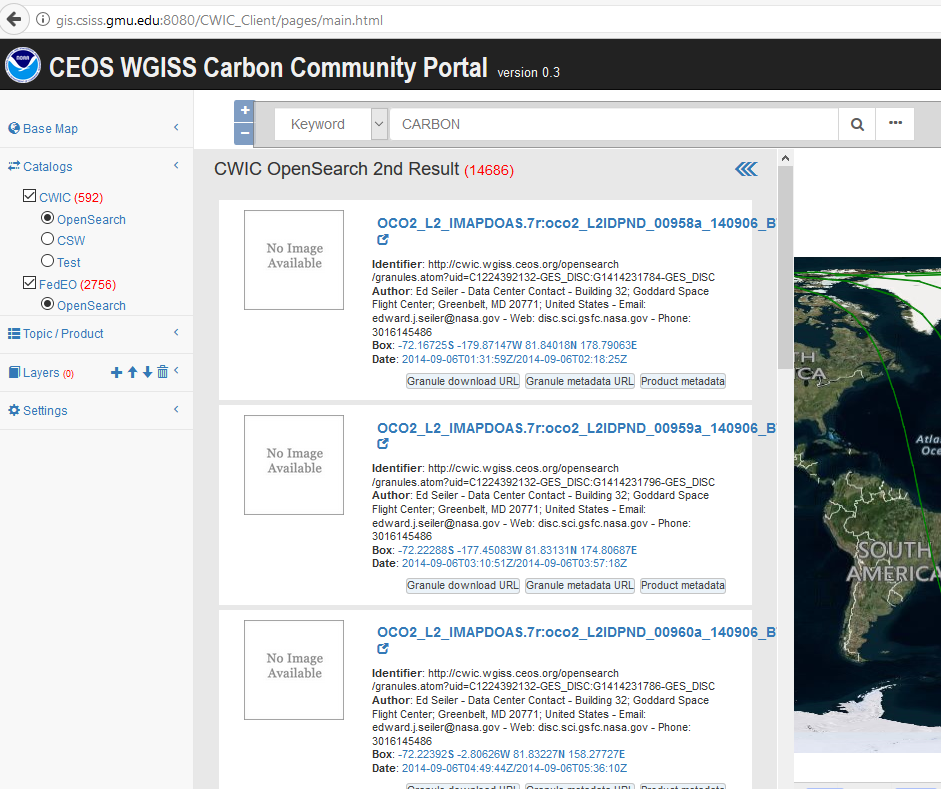 More than 
14K granules found
Granule Level Search (3)
Granules
Total number
First page of 10 granules shown with details (e.g. identifier, author, bounding box, date, and links to data/metadata/ document)
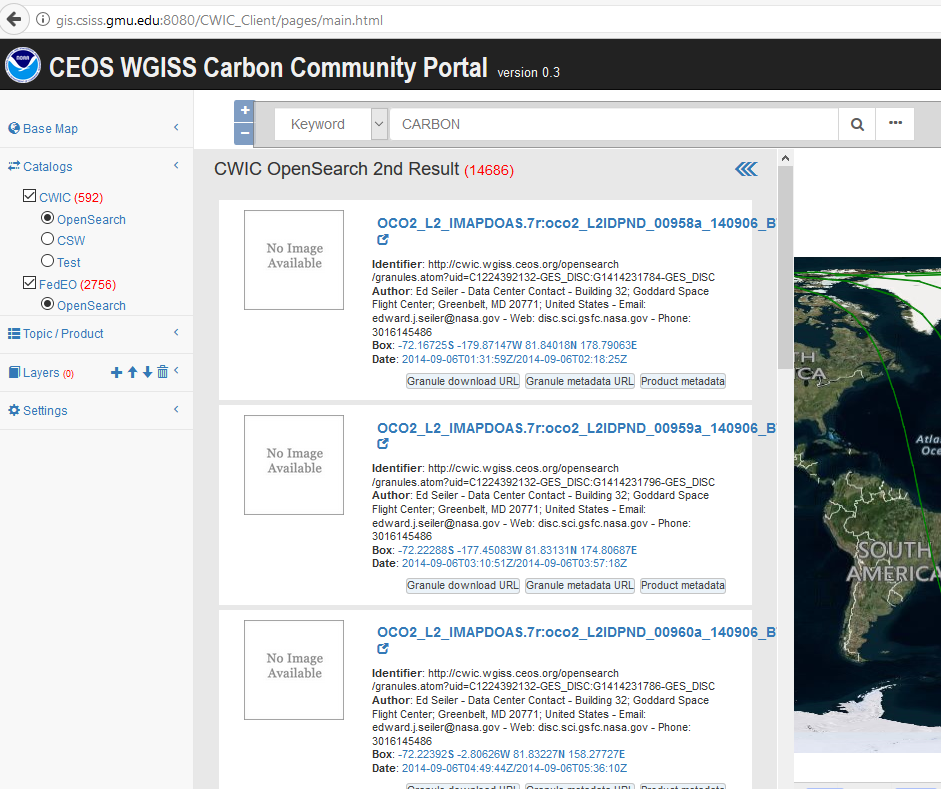 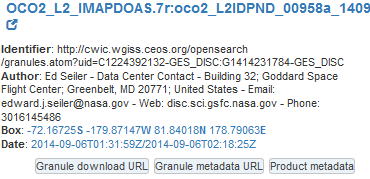 Granule Level Search (3)
Granules
Total number
First page
All links are active that allows to access description page /metadata/data (e.g. the data can be downloaded, displayed, and shown using HDFViewer)
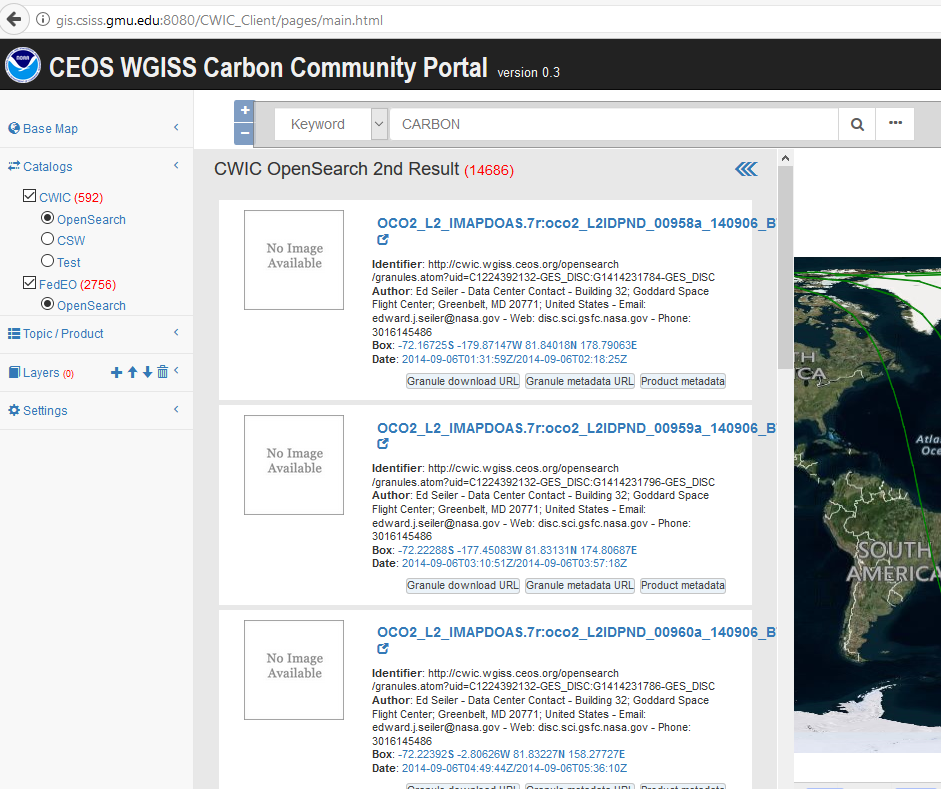 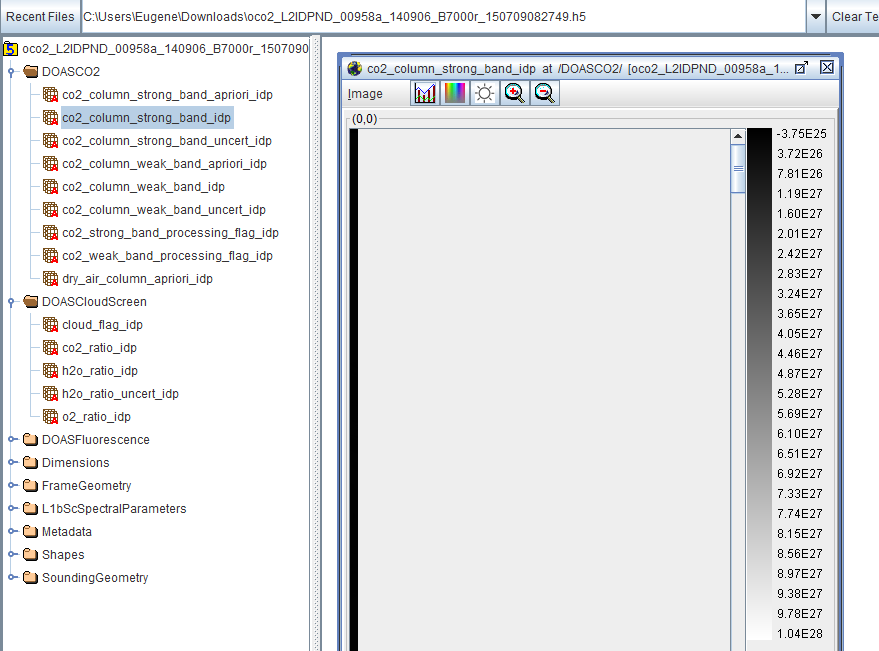 Granule Level Search (3)
Granules
Total number
First page
All links
Spatial coverage can be highlighted on map view when clicking on the bounding box (e.g. the first record is a swath covering one strip from north to south)
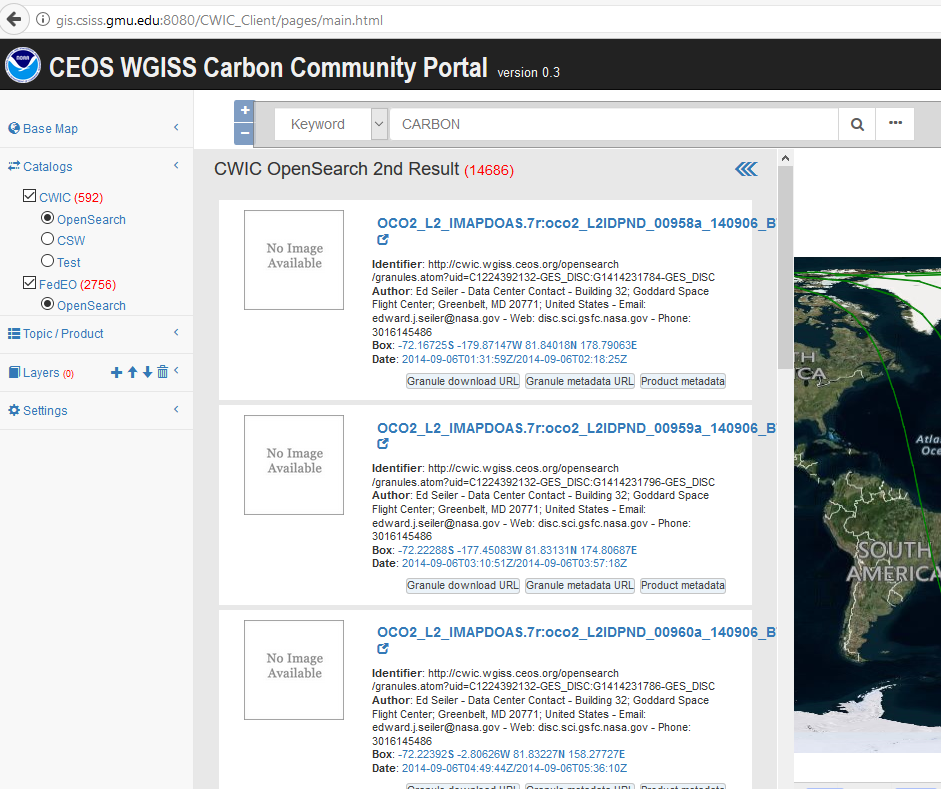 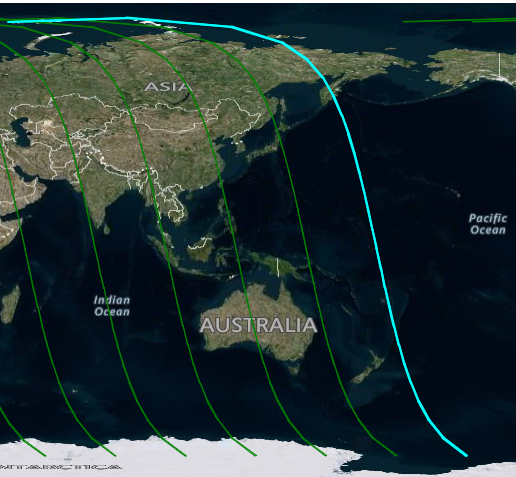 Granule Level Search (3)
Granules
Total number
First page
All links
Spatial coverage
 Temporal coverage can be highlighted on the timeline when clicking on date (e.g. the first record is covering a period on Sept. 6, 2014)
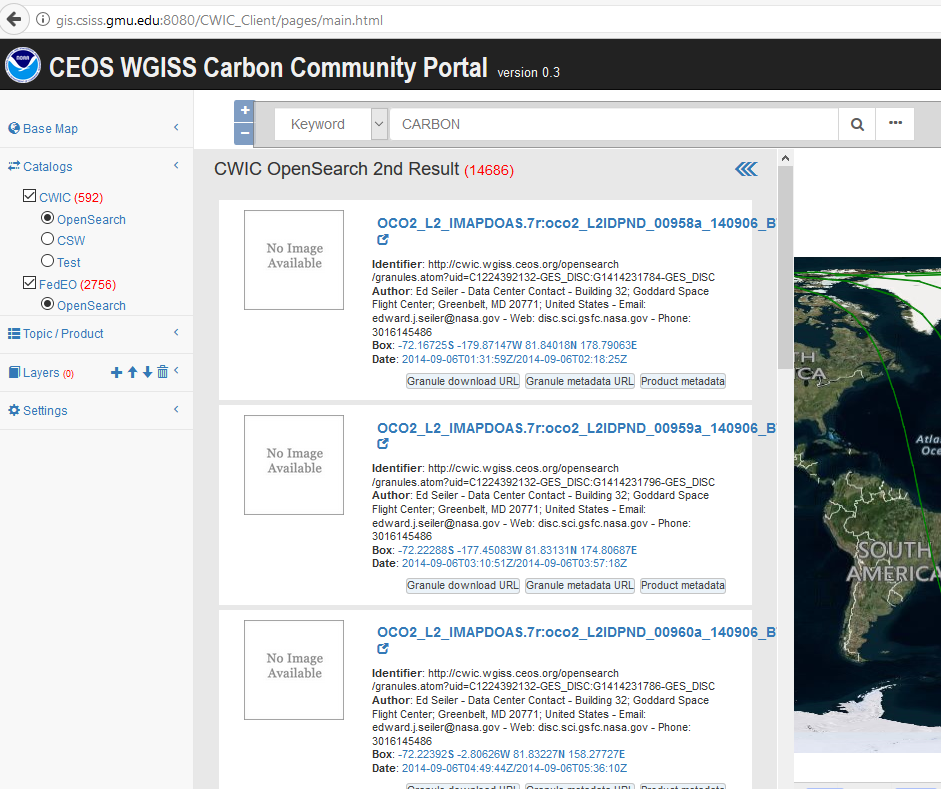 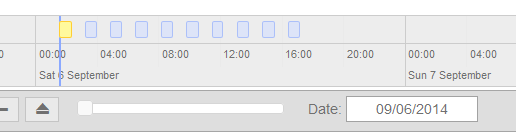 Spatial and/or Temporal Constraint
Search and access data within space and time constraints
Spatial Constraint (1)
Collections
Use keyword = “carbon”
Before 
CWIC:  592
FedEO:  2756
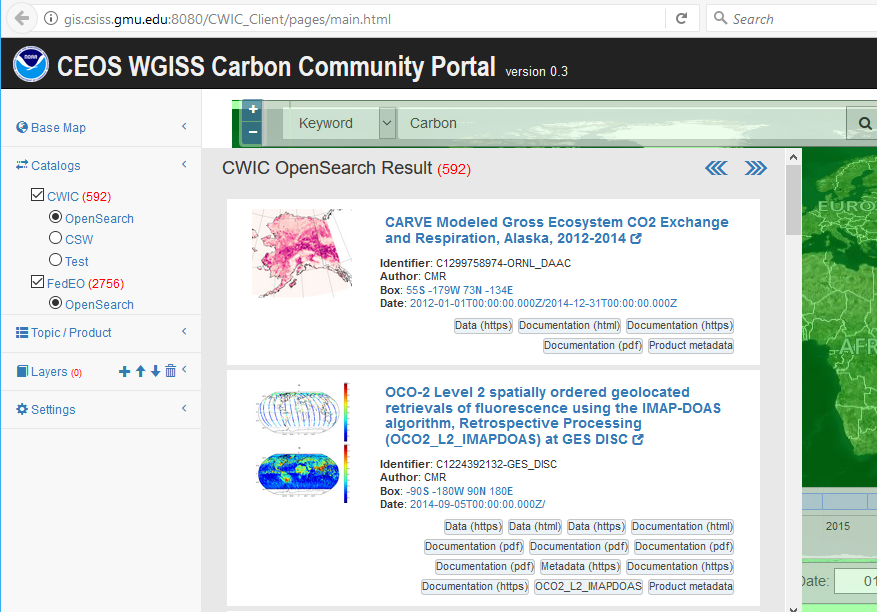 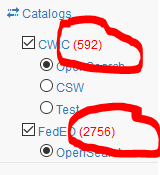 Spatial Constraint (2)
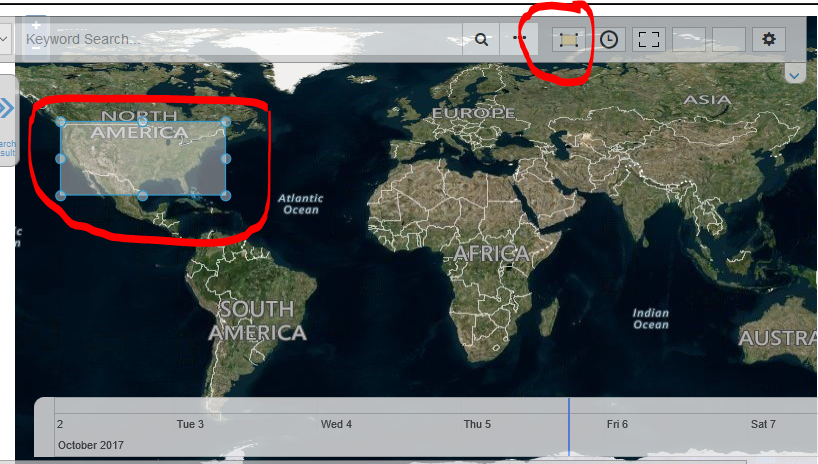 Collections
Use keyword = “carbon”
Before 
CWIC:  592
FedEO:  2756
Turn on spatial Constraints
Button to on/off
Change the bounding box by dragging or editing the value in constraint form
Click to turn on or off
Spatial constraint
Click to turn on or off
The constraint form
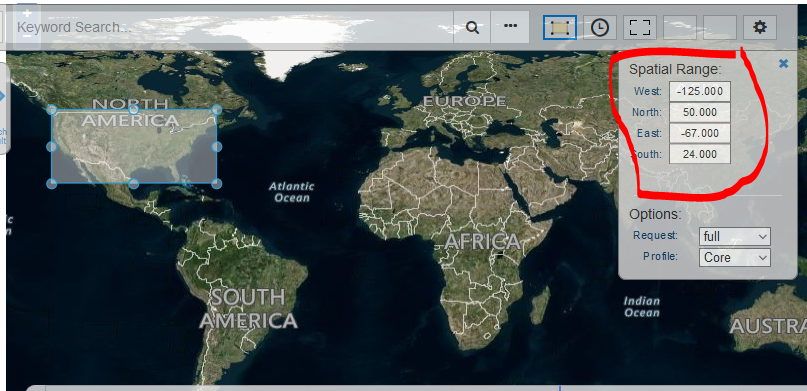 Spatial Constraint (3)
Collections
Use keyword = “carbon”
Before 
CWIC: 562
FedEO:  2756
Turn on spatial Constraints
[-125, 24,-67,50]
After
CWIC: 319
FedEO: 1147
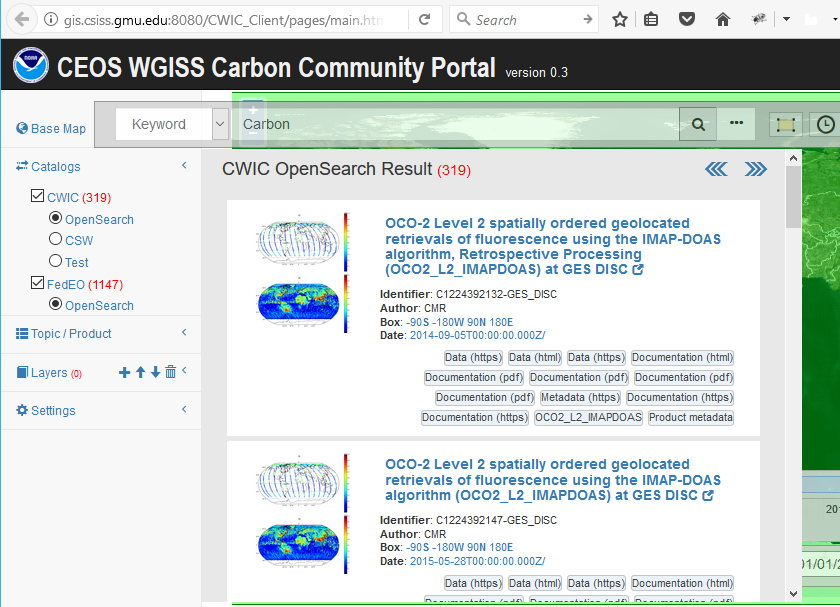 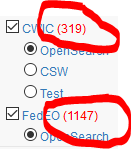 Spatial Constraint (4)
Granules
Search
Use keyword = “LEAF AREA INDEX (LAI)” for collection level search
Choose dataset “MODIS/Terra Leaf Area Index/FPAR 8-Day L4 Global 1km SIN Grid V005”
Before 
Matching granules: 222556
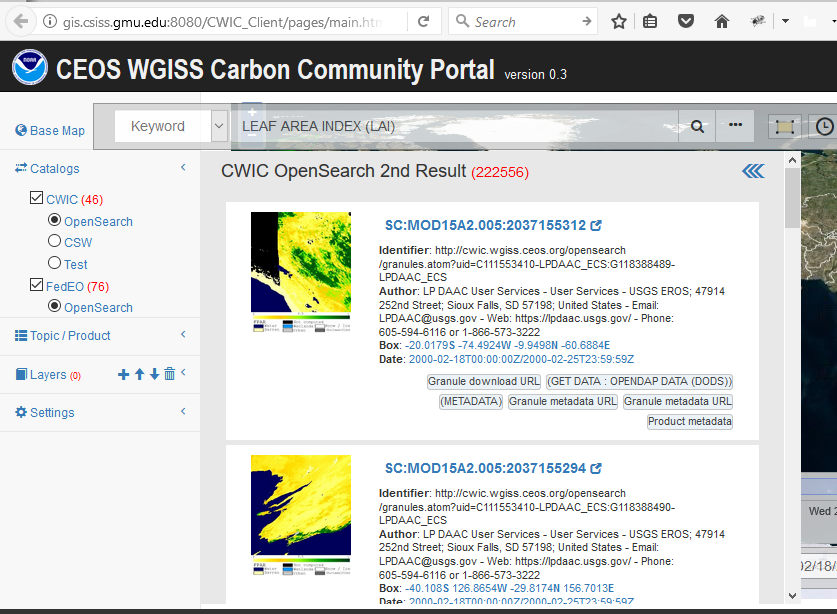 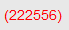 Spatial Constraint (5)
Granules
Search
Before 
Matching granules: 222556
Turn on spatial Constraints
[-125, 24,-67,50]
After
Matching granules: 17204
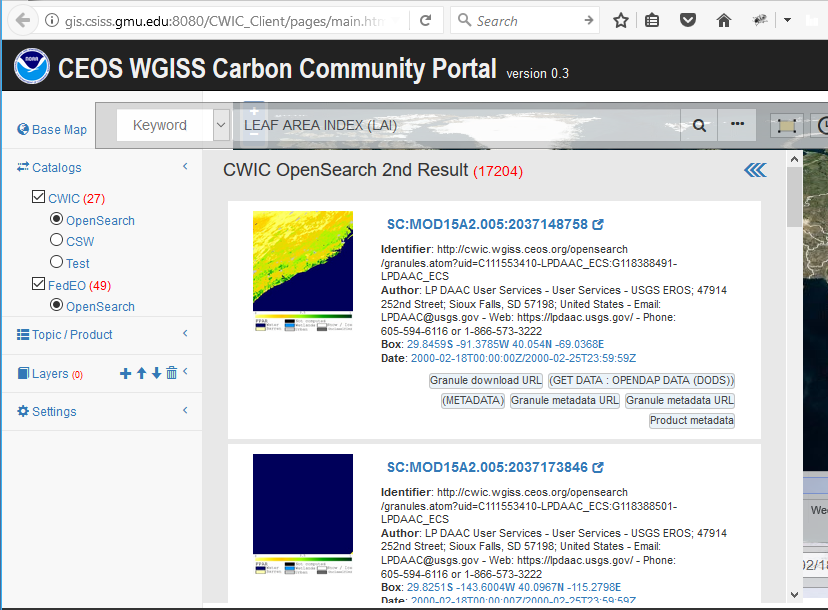 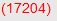 Temporal Constraint (1)
Collections
Use keyword = “LEAF AREA INDEX (LAI)”
Before 
CWIC:  46
FedEO:  76
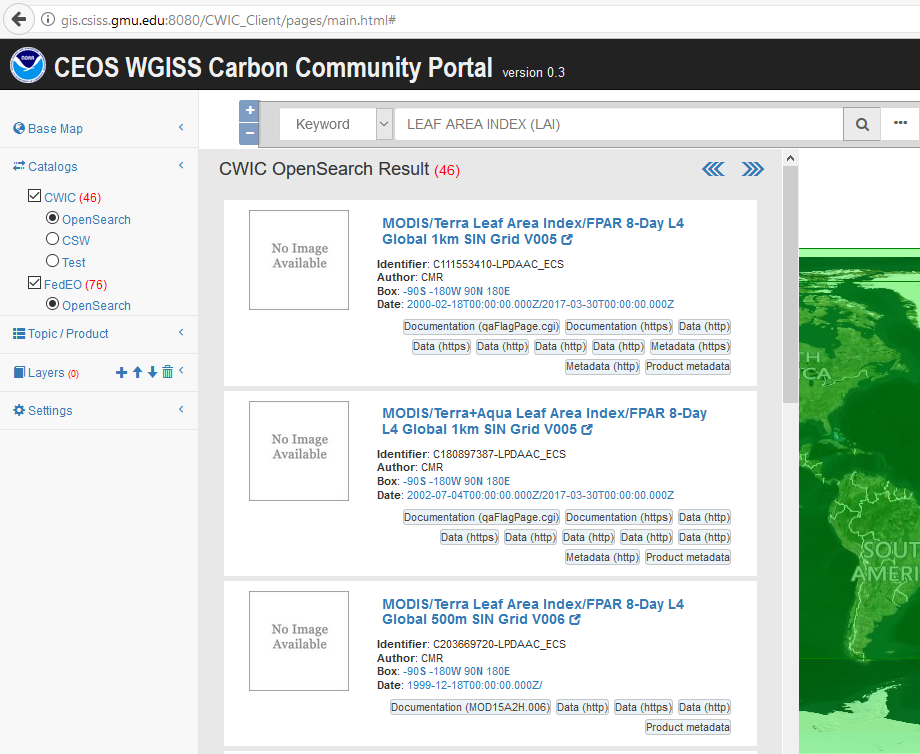 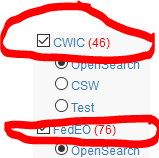 Temporal Constraint (2)
Collections
Use keyword = “LEAF AREA INDEX (LAI)”
Before 
CWIC:  46
FedEO:  76
Turn on temporal Constraints
Button to on/off
Change the time range by using time bar or time picker
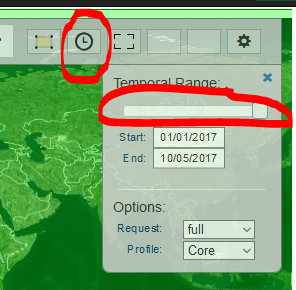 Toggle button to turn on/off
Temporal constraints
Dragging start or end
Time mark on the bar
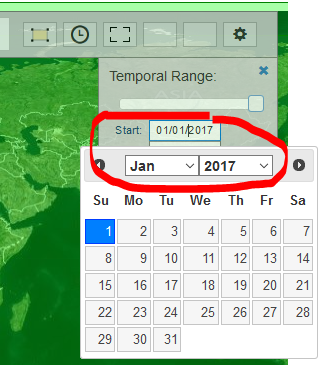 Edit the time range
Using time picker
Temporal Constraint (3)
Collections
Use keyword = “LEAF AREA INDEX (LAI)”
Before 
CWIC: 49
FedEO:  76
Turn on temporal Constraints
1/1/2017-10/5/2017
After
CWIC: 8
FedEO: 23
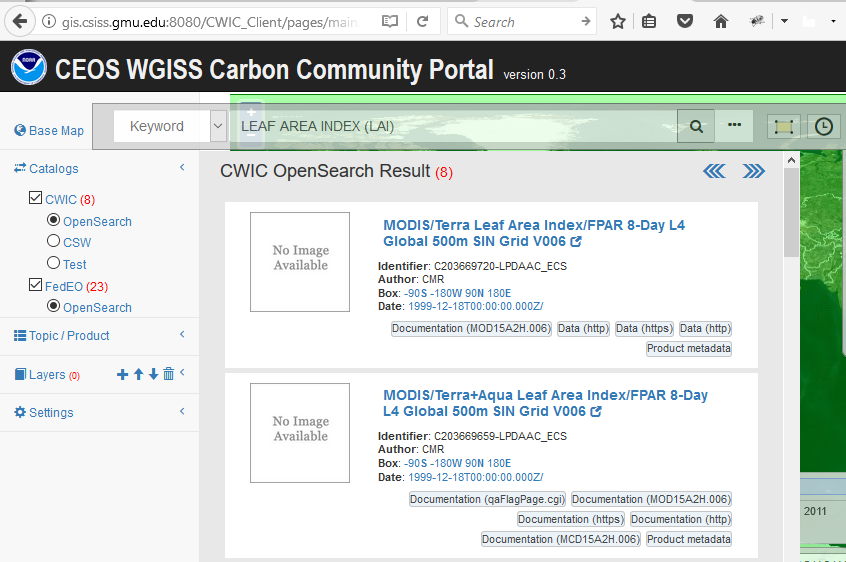 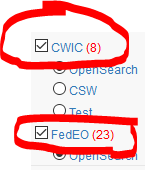 Temporal Constraint (4)
Granules
Search
Use keyword = “LEAF AREA INDEX (LAI)” for collection level search
Choose dataset “MODIS/Terra Leaf Area Index/FPAR 8-Day L4 Global 1km SIN Grid V005”
Before 
Matching granules: 222556
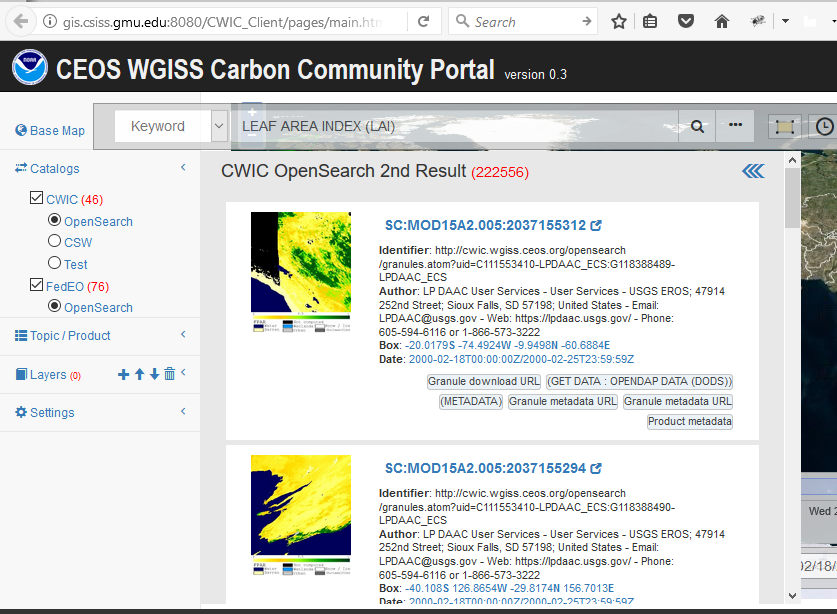 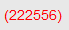 Temporal Constraint (5)
Granules
Search
Before 
Matching granules: 222556
Turn on spatial Constraints
1/1/2017-10/5/2017
After
Matching granules: 10102
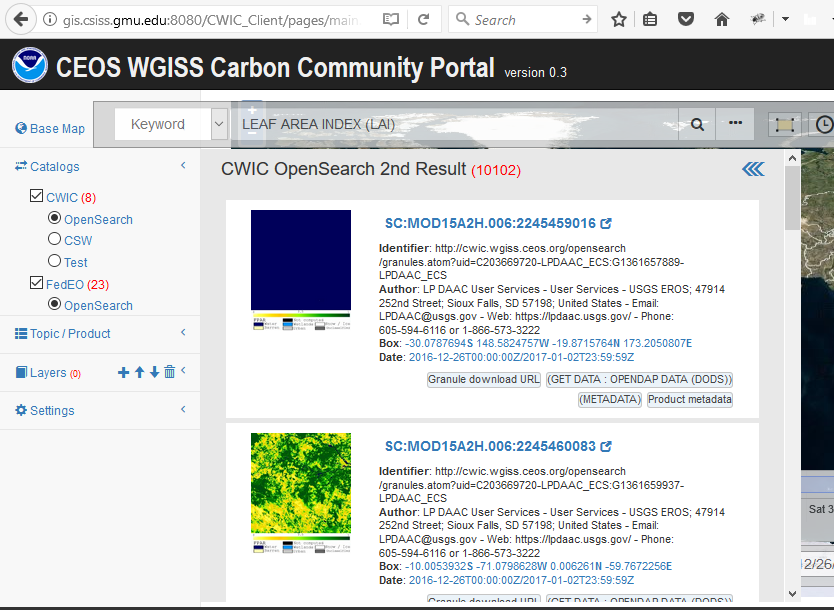 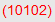 Carbon Special Interest Regions
Search and access data with predefined carbon regions
[Speaker Notes: TransCom: 
http://transcom.project.asu.edu/transcom03_protocol_basisMap.php
http://transcom.project.asu.edu/images/smoothmap2_final_2.jpg

ECV
http://cci.esa.int/sites/default/files/06_CCI-Colocation2015_ECVInventory-1.1.pdf

http://ceos.org/document_management/Working_Groups/WGClimate/Meetings/WGClimate-6/WGClimate_ECV-Inventory-Questionnaire-Guide_v2-2_Feb2016.pdf

RECCAP
http://www.globalcarbonproject.org/reccap/]
Carbon Study Regions
Special regions
Global
RECCAP (REgional Carbon Cycle Assessment and Processes) regions
TransCom (The Atmospheric Tracer Transport Model Intercomparison Project) regions
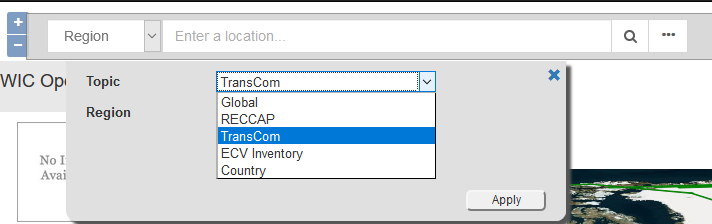 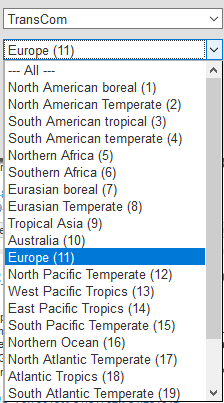 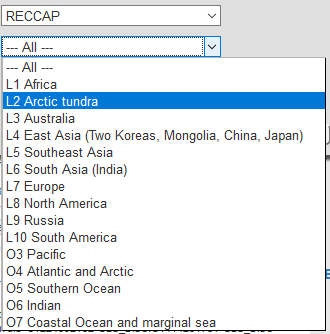 TransCom – Europe region -
Special region search
TransCom – Europe region
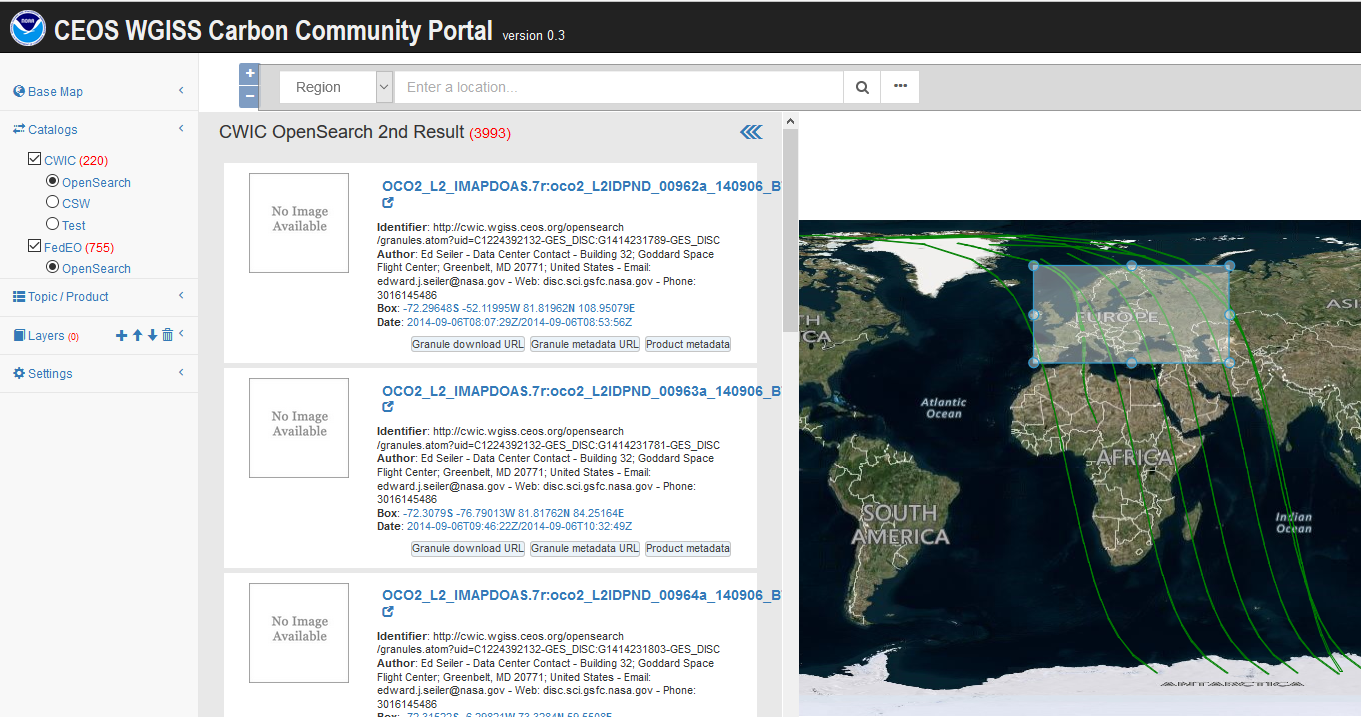 RECCAP – L5 Southeast Asia region -
Special region search
RECCAP – L5 Southeast Asia region
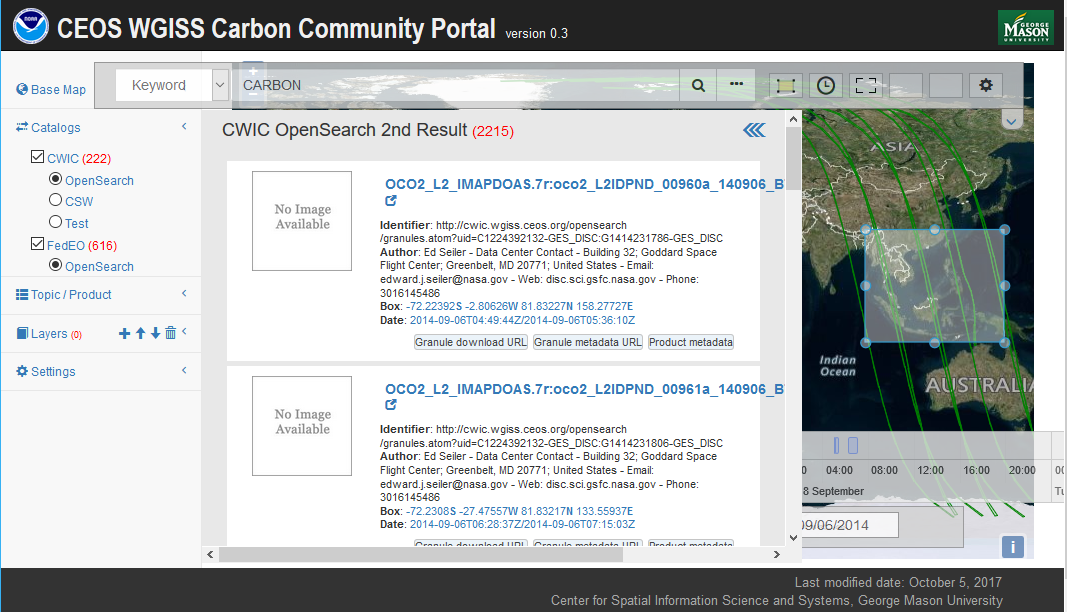 Carbon Special Interest Topic
Search and access data with predefined carbon topics
Carbon Topics
Special topics or interest area for carbon community
Predefined, topic-filtered search
Selectable in the left panel
Check and then do the search
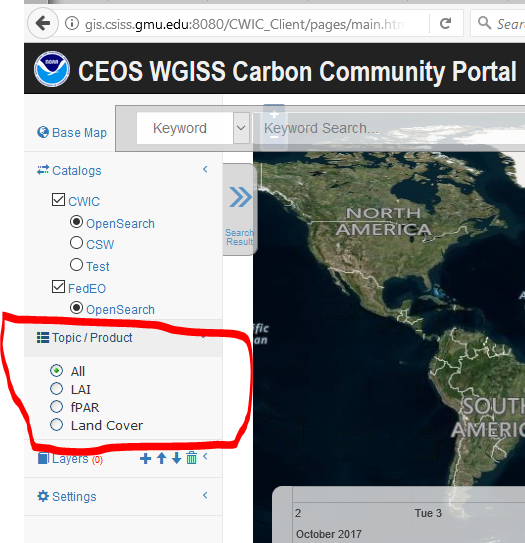 Carbon Topic - LAI
Special topics or interest area for carbon community
Predefined, topic-filtered search
Special topic: LAI (Leaf Area Index)
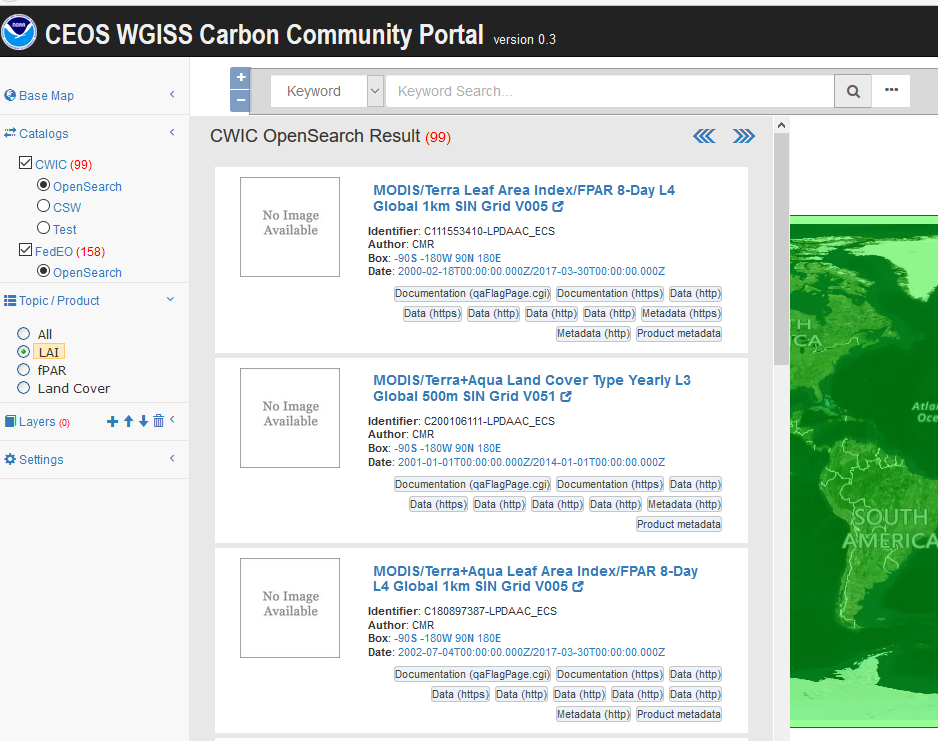 Carbon Topic - fPAR
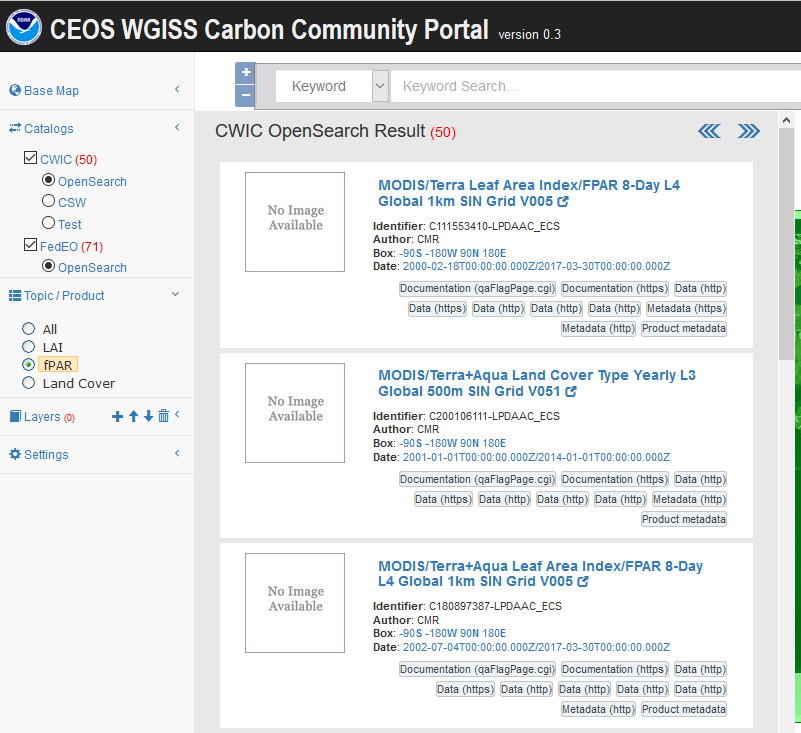 Special topics or interest area for carbon community
Predefined, topic-filtered search
Special topic: fPAR (Fraction of Photosynthetically Active Radiation)
Carbon Topic – Land Cover
Special topics or interest area for carbon community
Predefined, topic-filtered search
Special topic: Land Cover
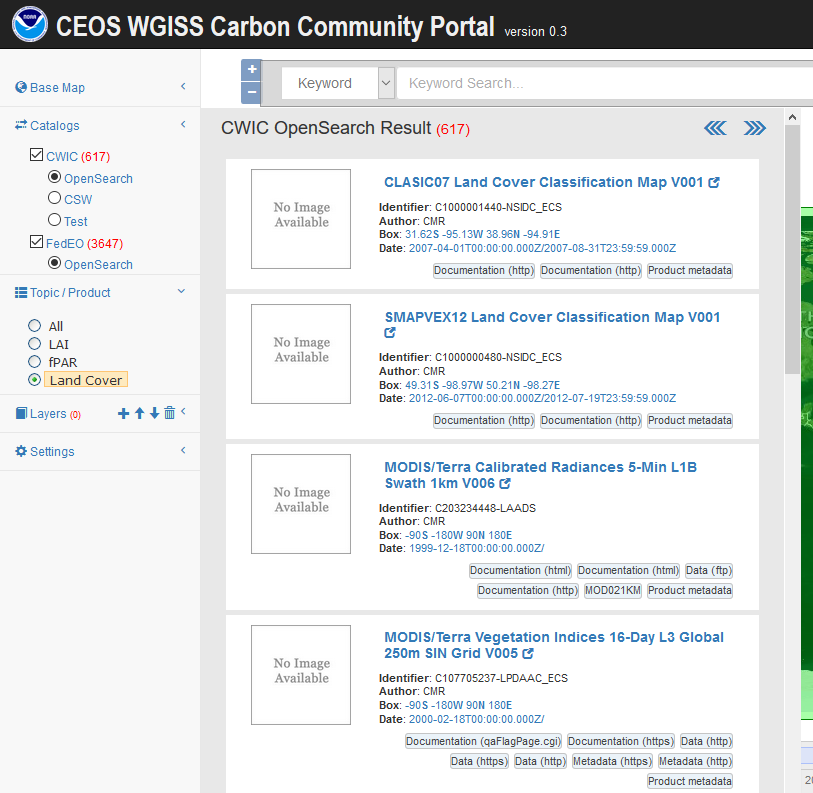 Visualization and Analytics
Data collection found from CWIC
Discover, access, and display coverage (CWIC)
Spatial constraint: e.g. Region->Topic (RECCAP)->Region (L7 Europe)
Temporal constraint: 1/1/2012 00:00 (begin) - 1/1/2012 23:59 (end).
Topic constraint: Select Topic-> All
Keywords: MOD11A1 DAILY
Specific interest data collection: e.g. MODIS/Terra Land Surface Temperature/Emissivity Daily L3 Global 1km SIN Grid V006
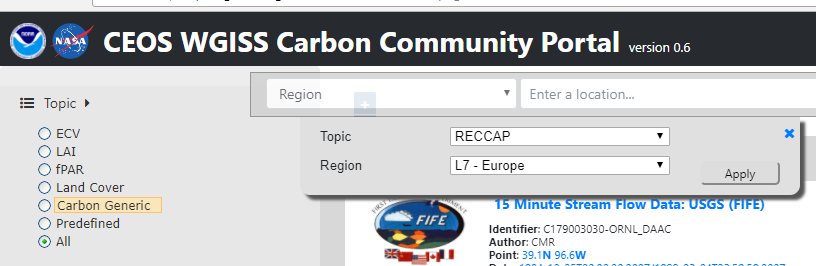 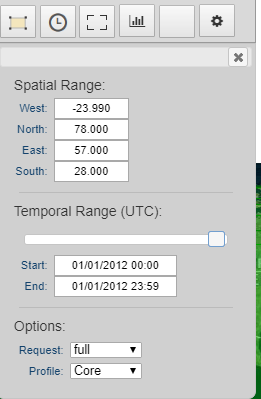 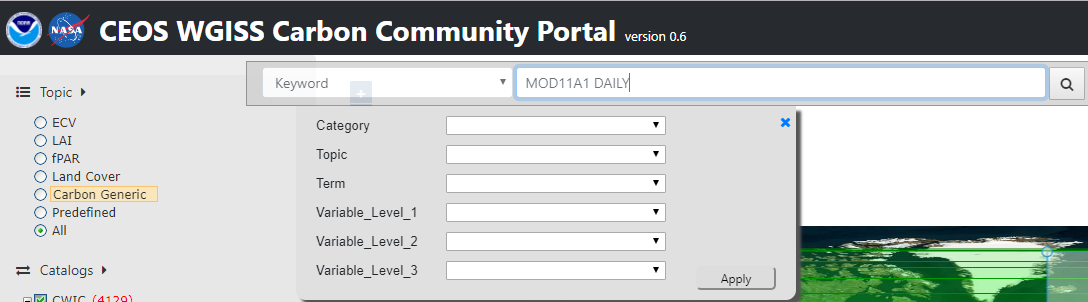 Discover, access, and display coverage (CWIC)
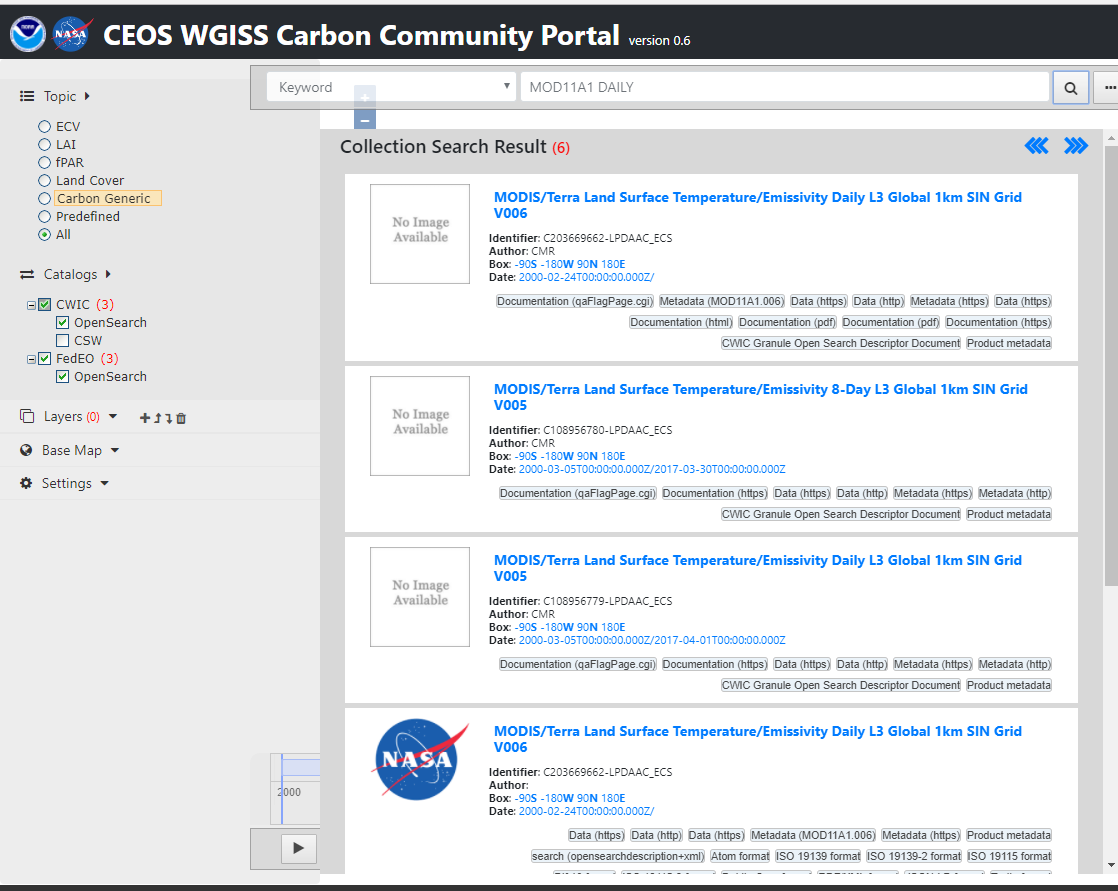 Specific interest data collection: e.g. MODIS/Terra Land Surface Temperature/Emissivity Daily L3 Global 1km SIN Grid V006
The first one in the list
Choose the collection
Select all granules by paging through all the matching 35 records
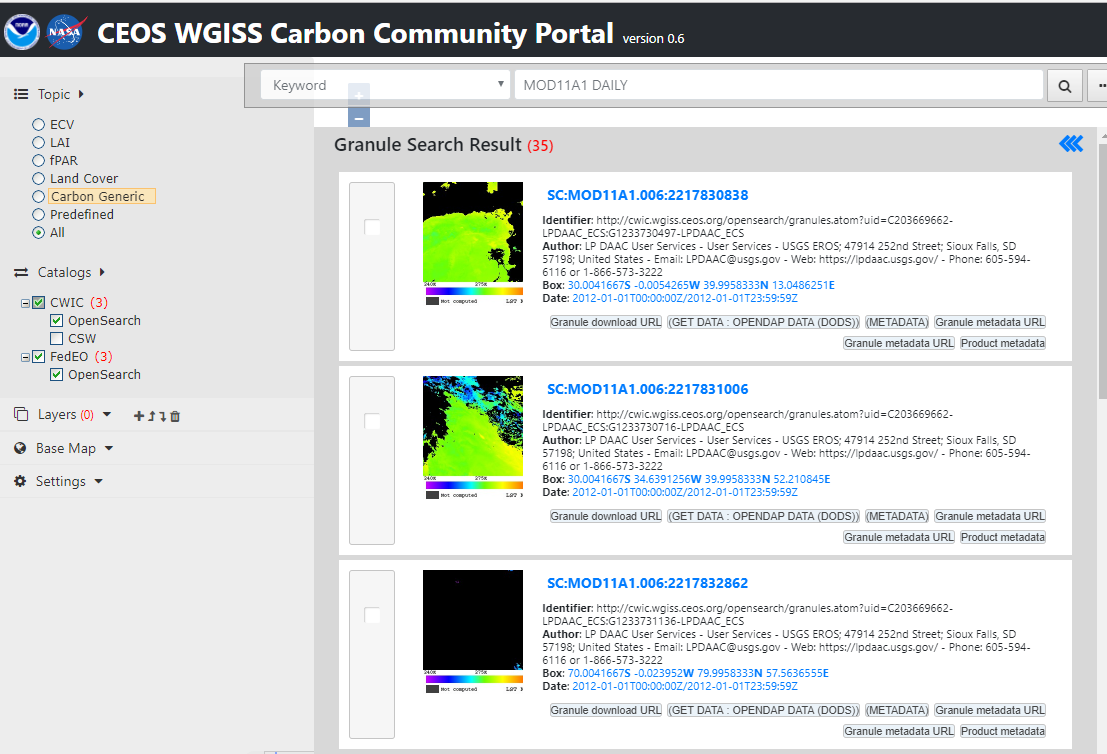 Discover, access, and display coverage (CWIC)
Retrieve all selected granules
All granules will be processed and mosaicked at the server
The mosaic data can be downloaded
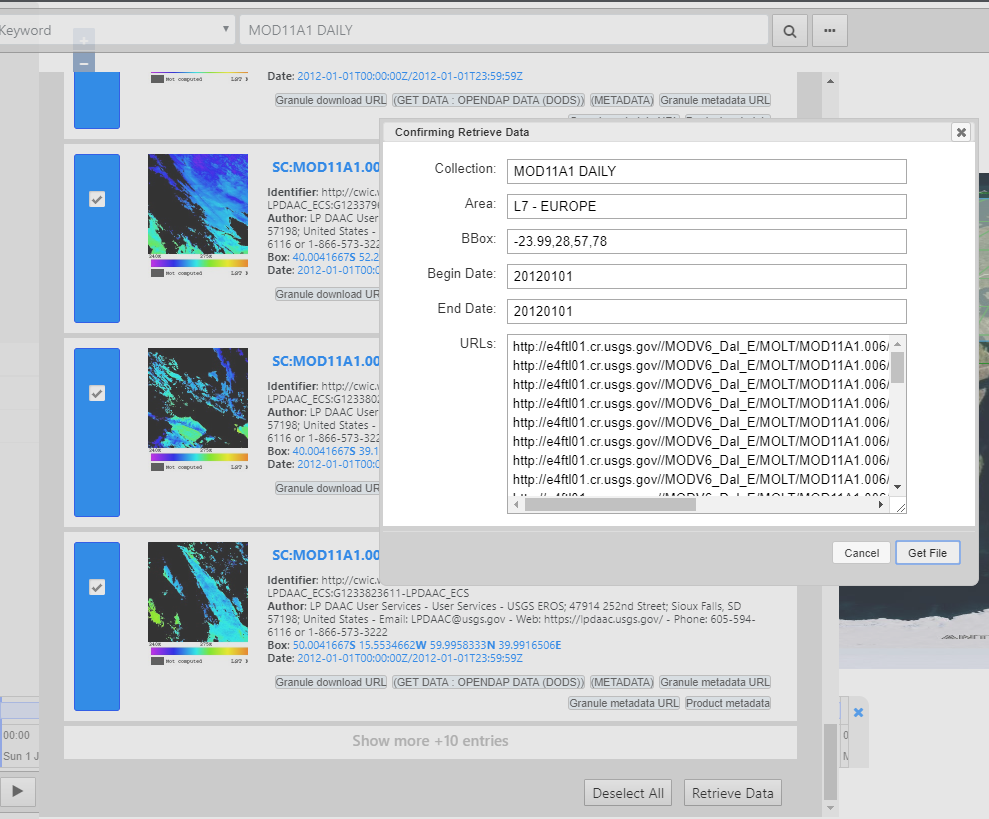 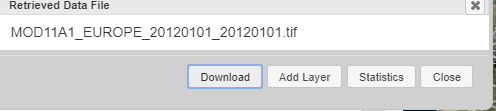 Discover, access, and display coverage (CWIC)
The mosaic data can be added as a layer for visualization
Statistics can be calculated
Export to CSV, PDF, Excel
Print/copy
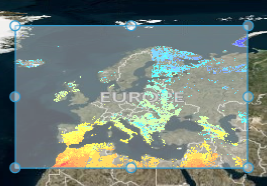 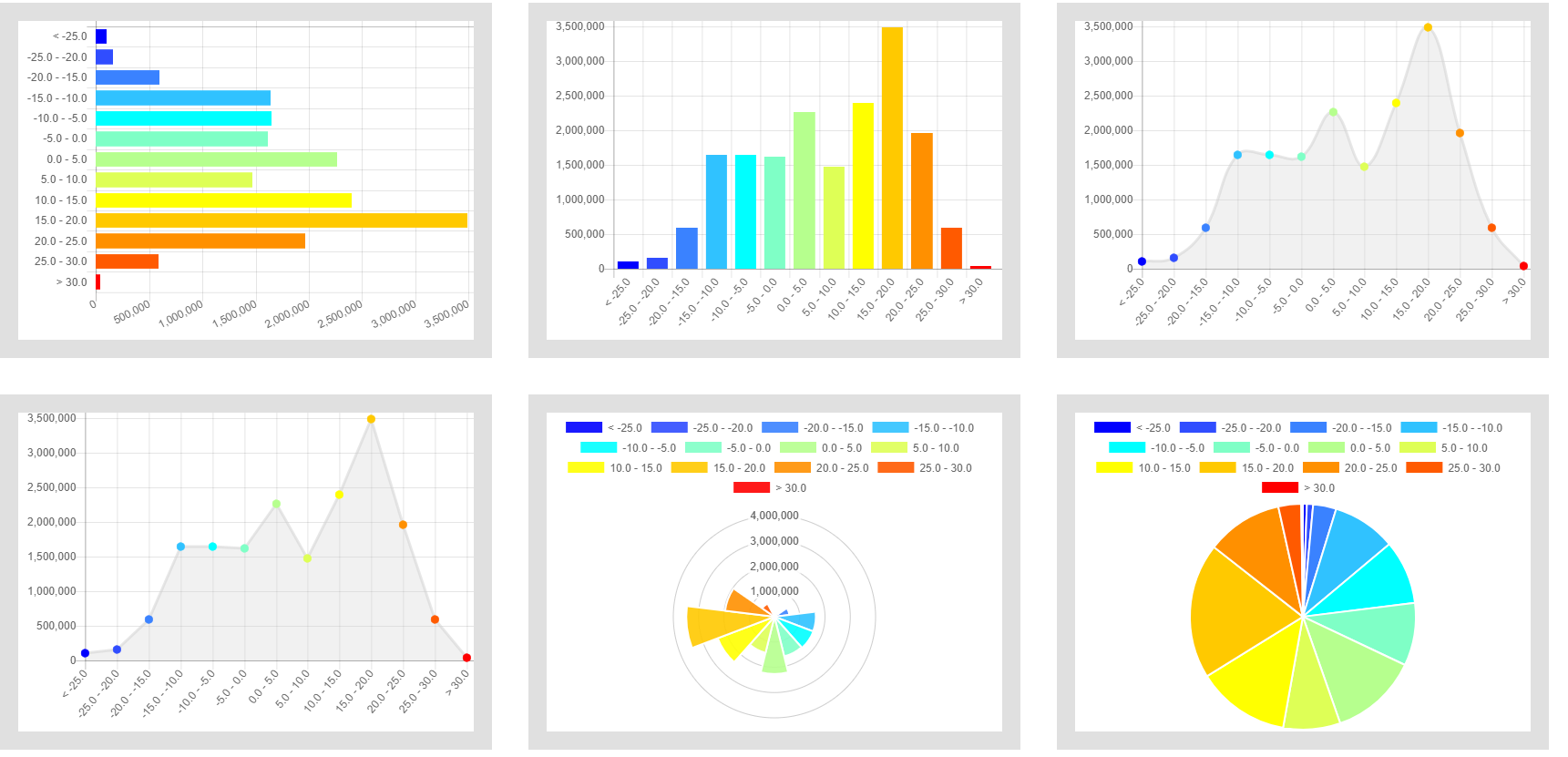 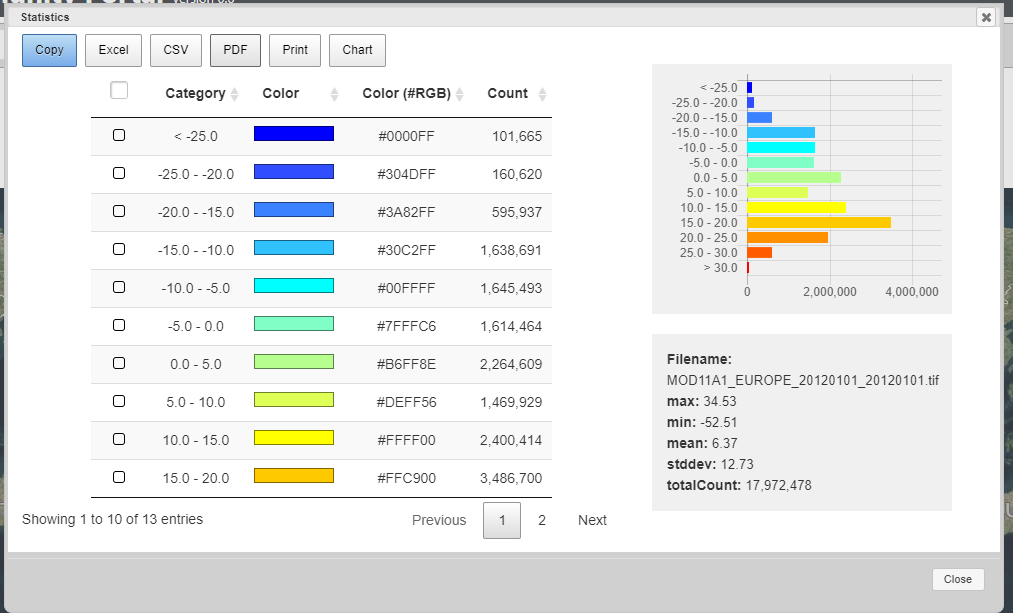 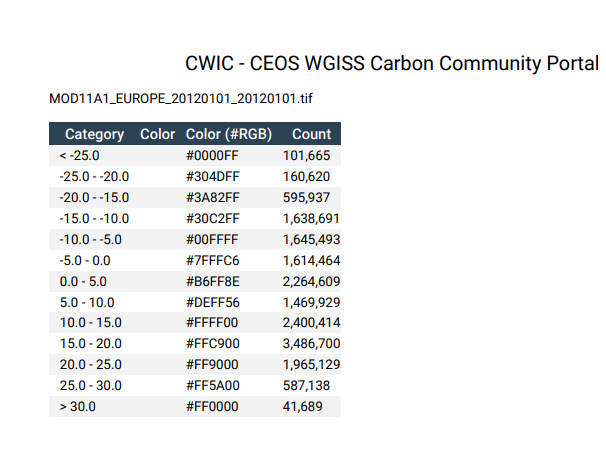 Visualization and Analytics
Data collection found from FedEO
Discover, access, and display coverage (FedEO)
Spatial constraint: e.g. Region->Topic (RECCAP)->Region (L7 Europe)
Temporal constraint: 1/1/2012 00:00 (begin) - 1/1/2012 23:59 (end).
Topic constraint: Select Topic-> All
Keywords: AVHRR LST Europe
Specific interest data collection: e.g. AVHRR - Land Surface Temperature (LST) - Europe, Daytime
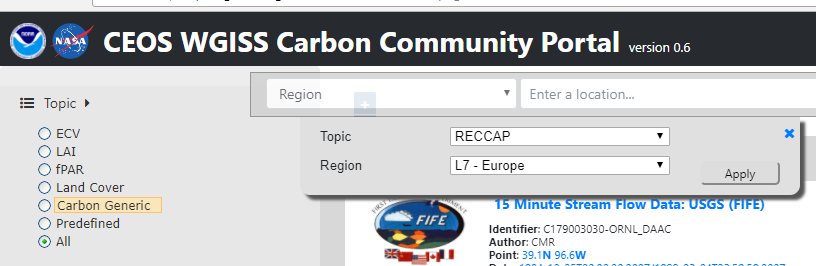 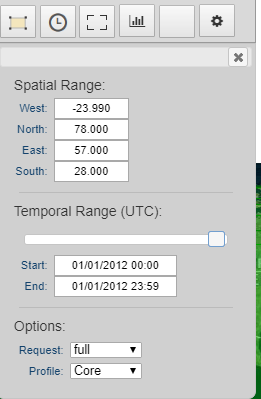 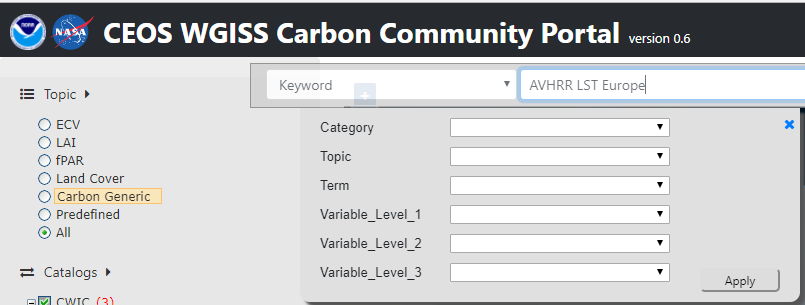 Discover, access, and display coverage (FedEO)
Specific interest data collection: e.g. AVHRR - Land Surface Temperature (LST) - Europe, Daytime
The second one in the list
Choose the collection
Select all granules
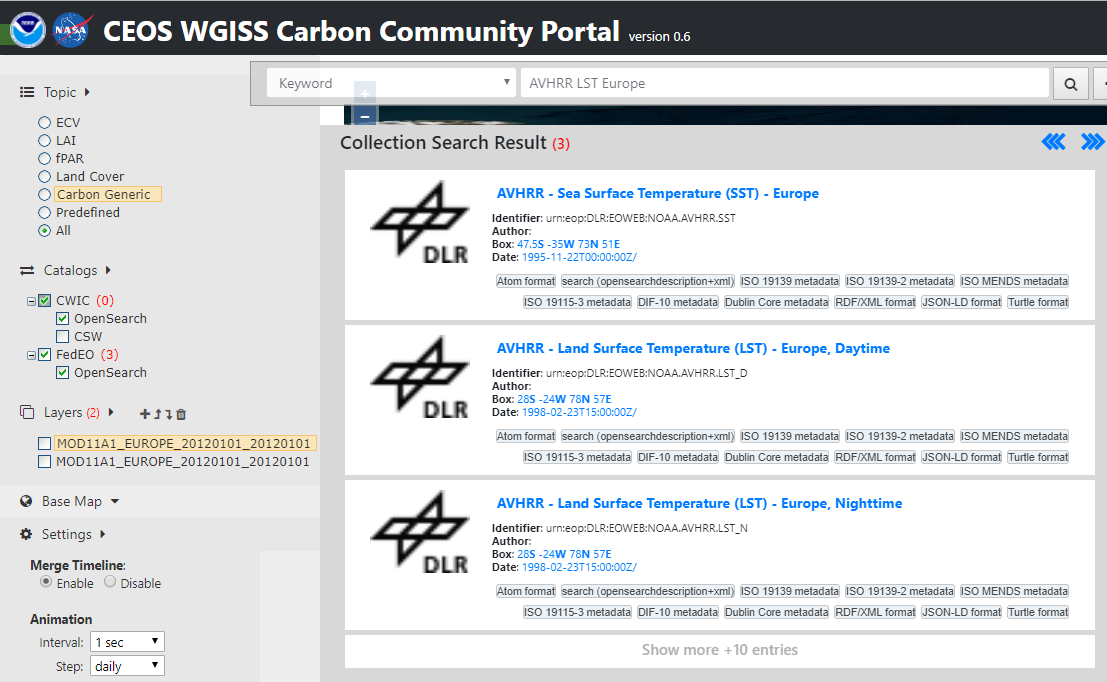 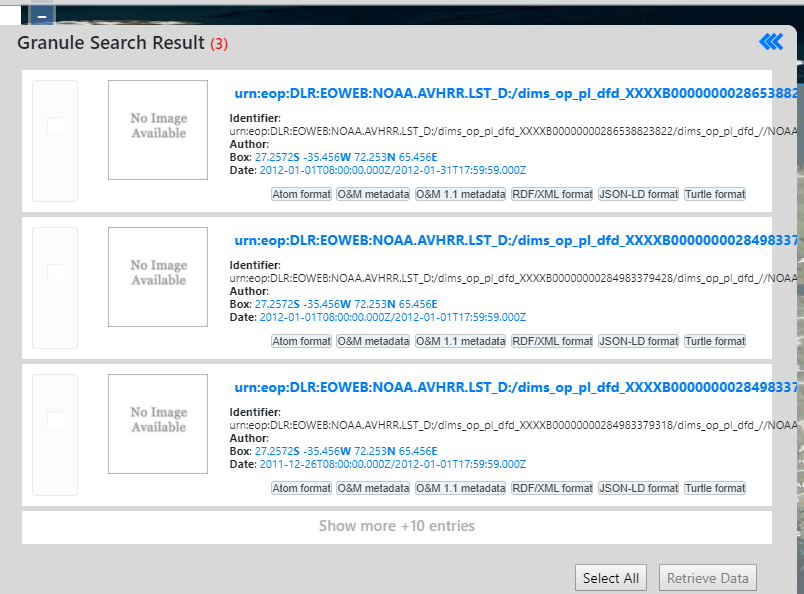 Discover, access, and display coverage (FedEO)
Retrieve all selected granules
All granules will be processed and mosaicked at the server
The mosaic data can be downloaded
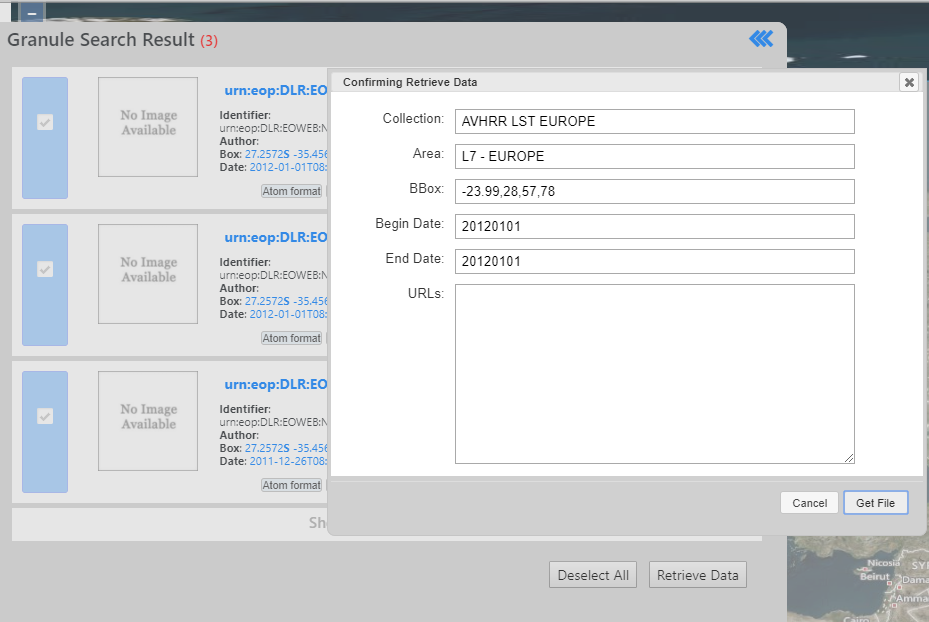 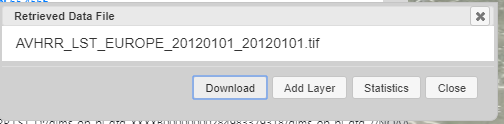 Discover, access, and display coverage (FedEO)
The mosaic data can be added as a layer for visualization
Statistics can be calculated
Export to CSV, PDF, Excel
Print/copy
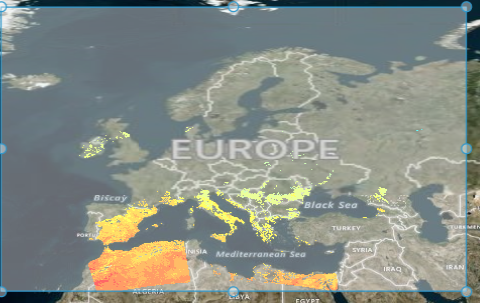 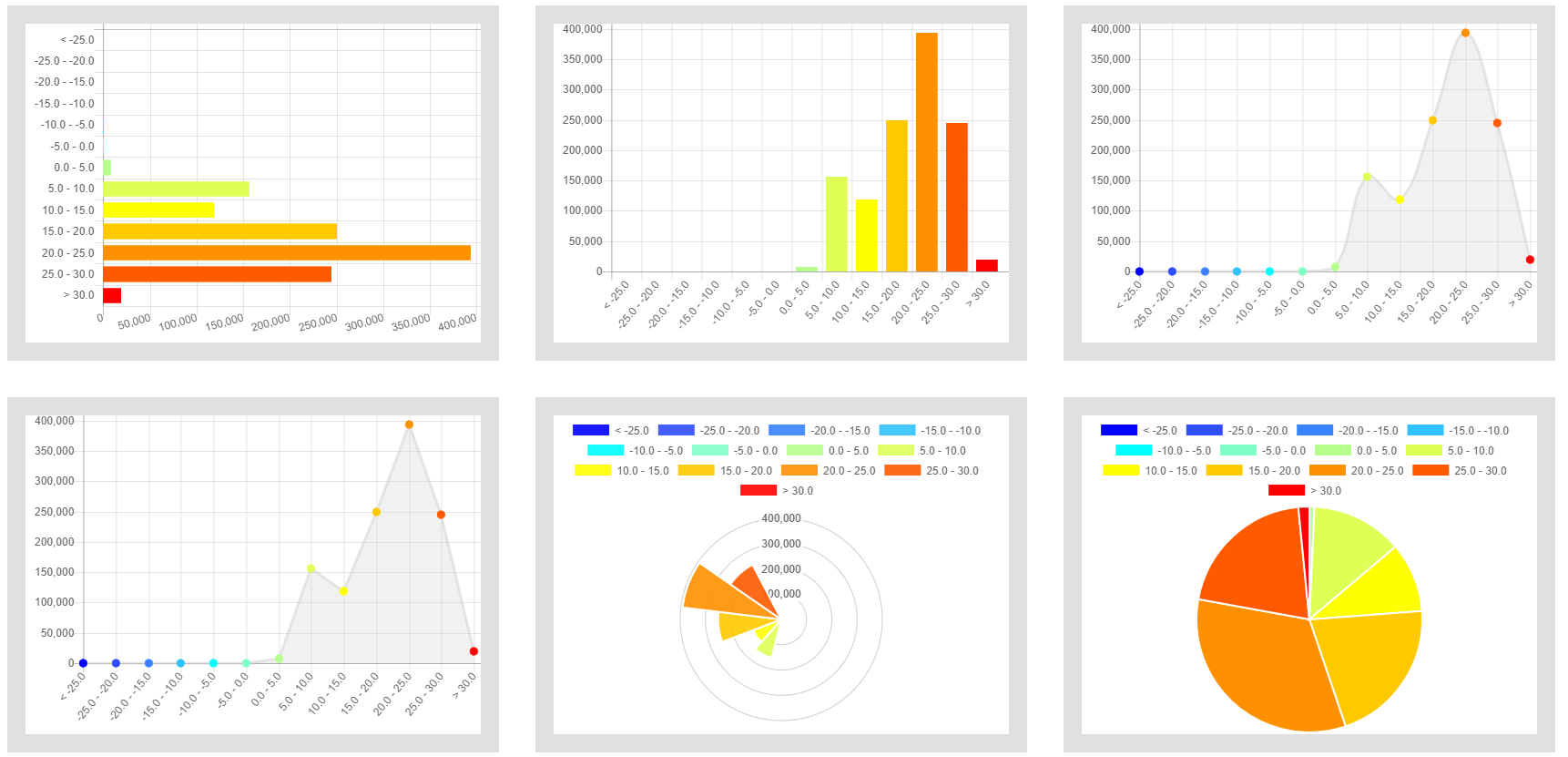 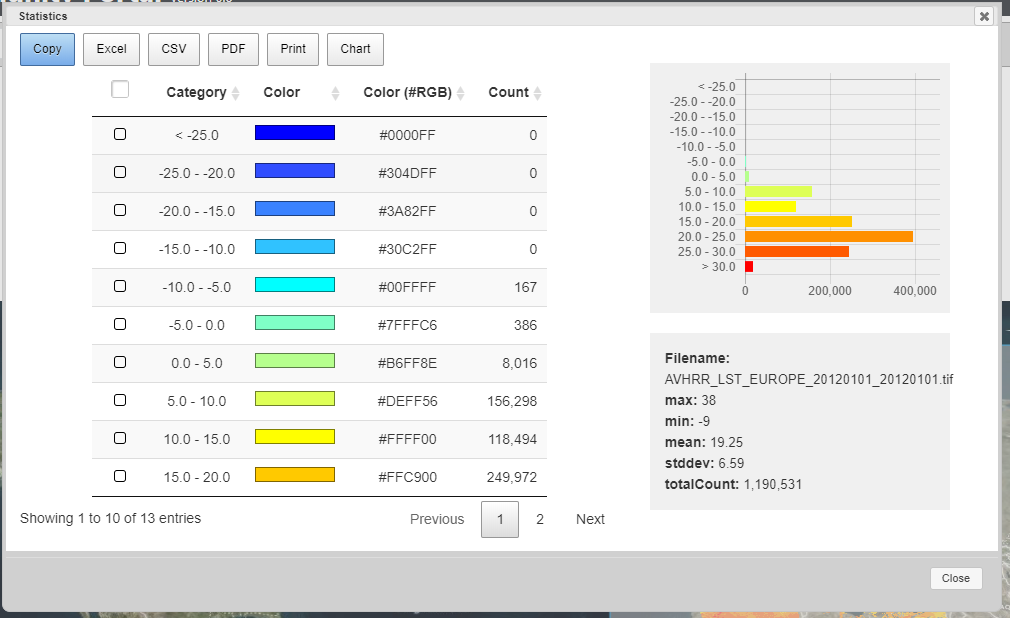 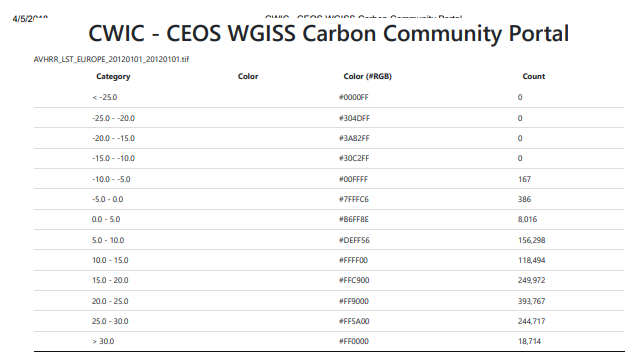 Display default layer from NASA GIBS
Access and display default layer – current day or the latest
Fetch from the GetCapabilities
Total renderable layers are 687
E.g. Land Surface Temperature (Day, MODIS, Aqua)
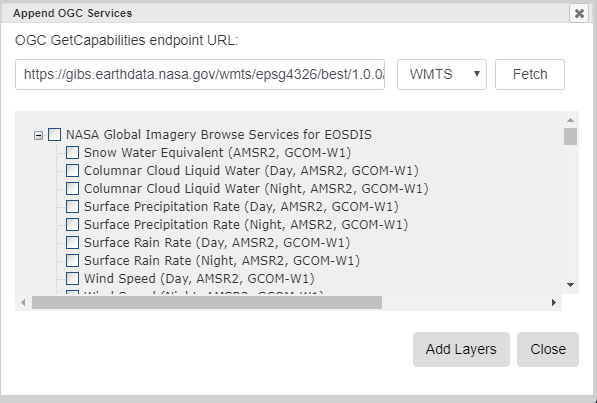 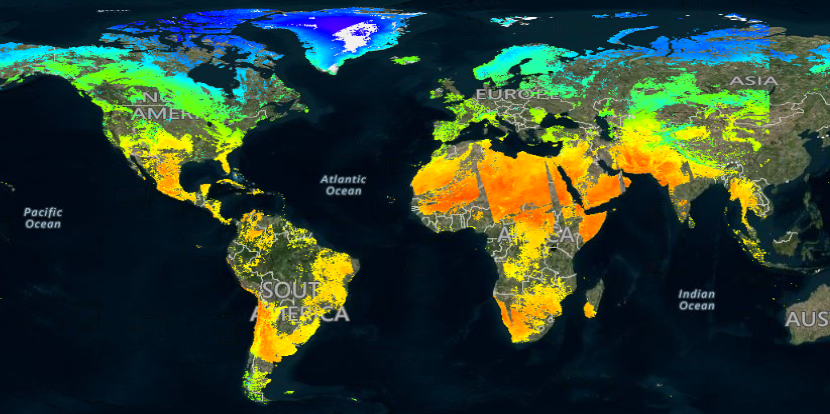